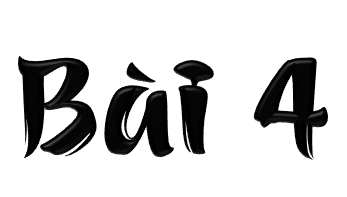 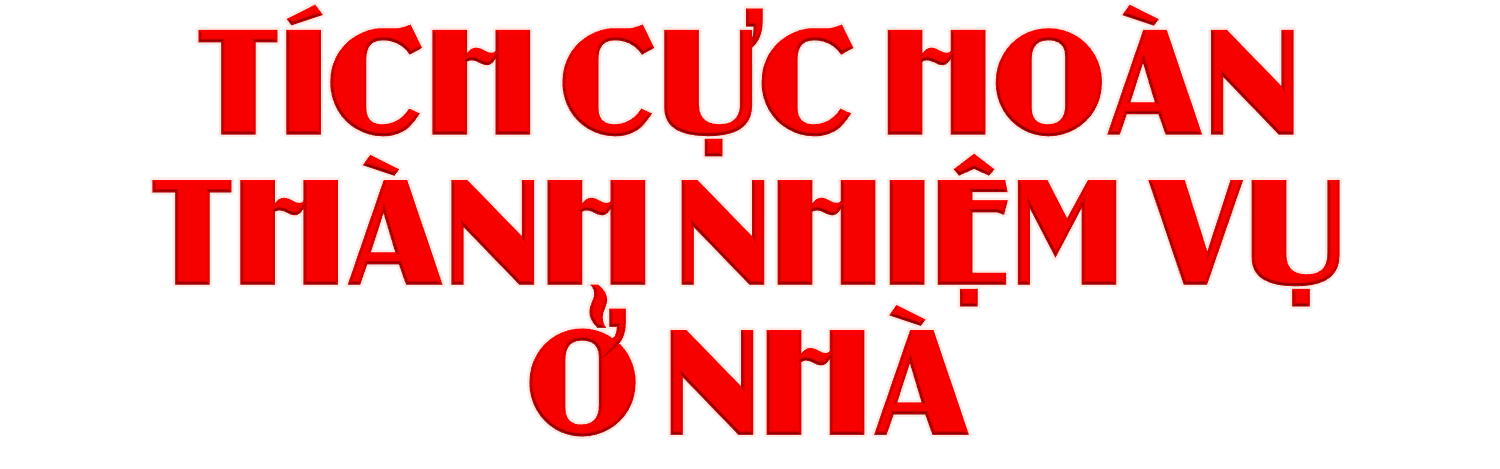 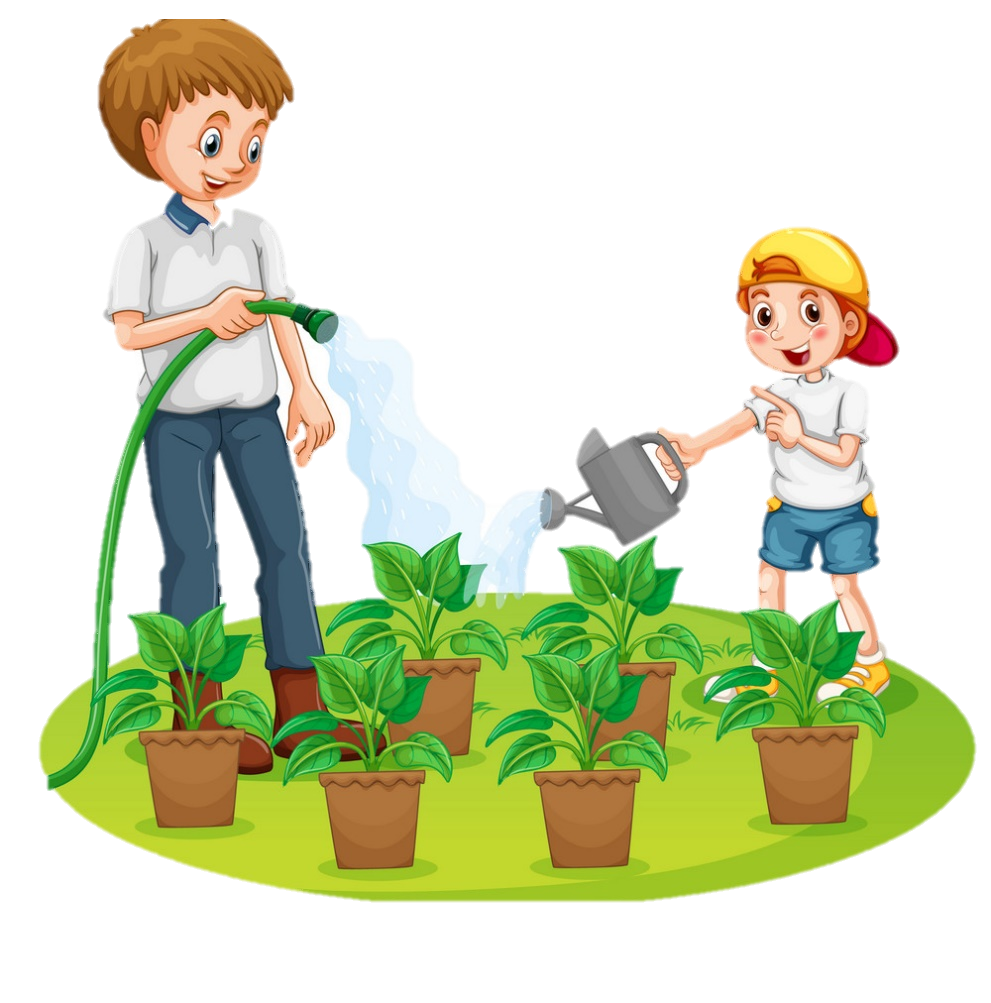 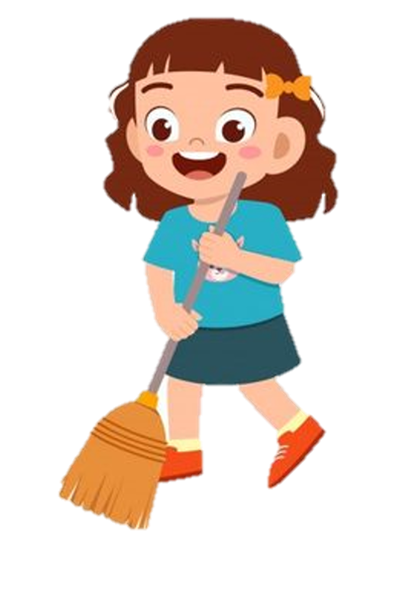 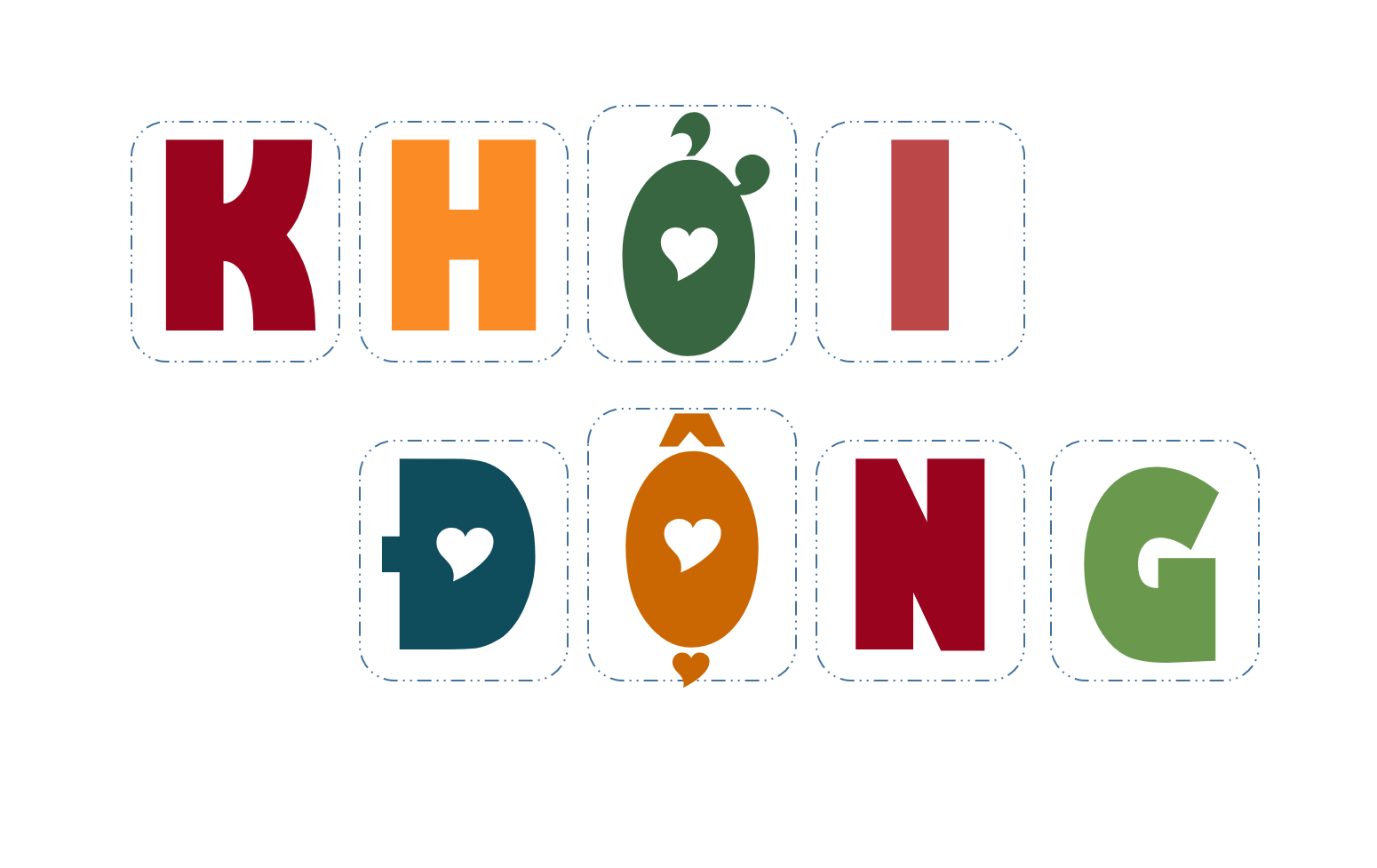 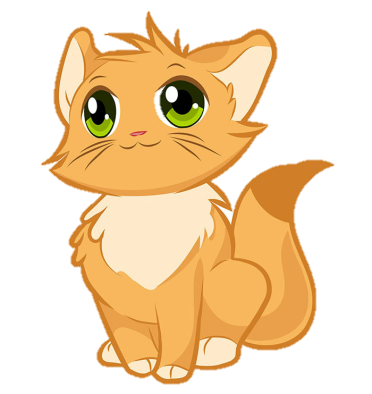 Nêu những nhiệm vụ ở nhà mà Tin đã hoàn thành?
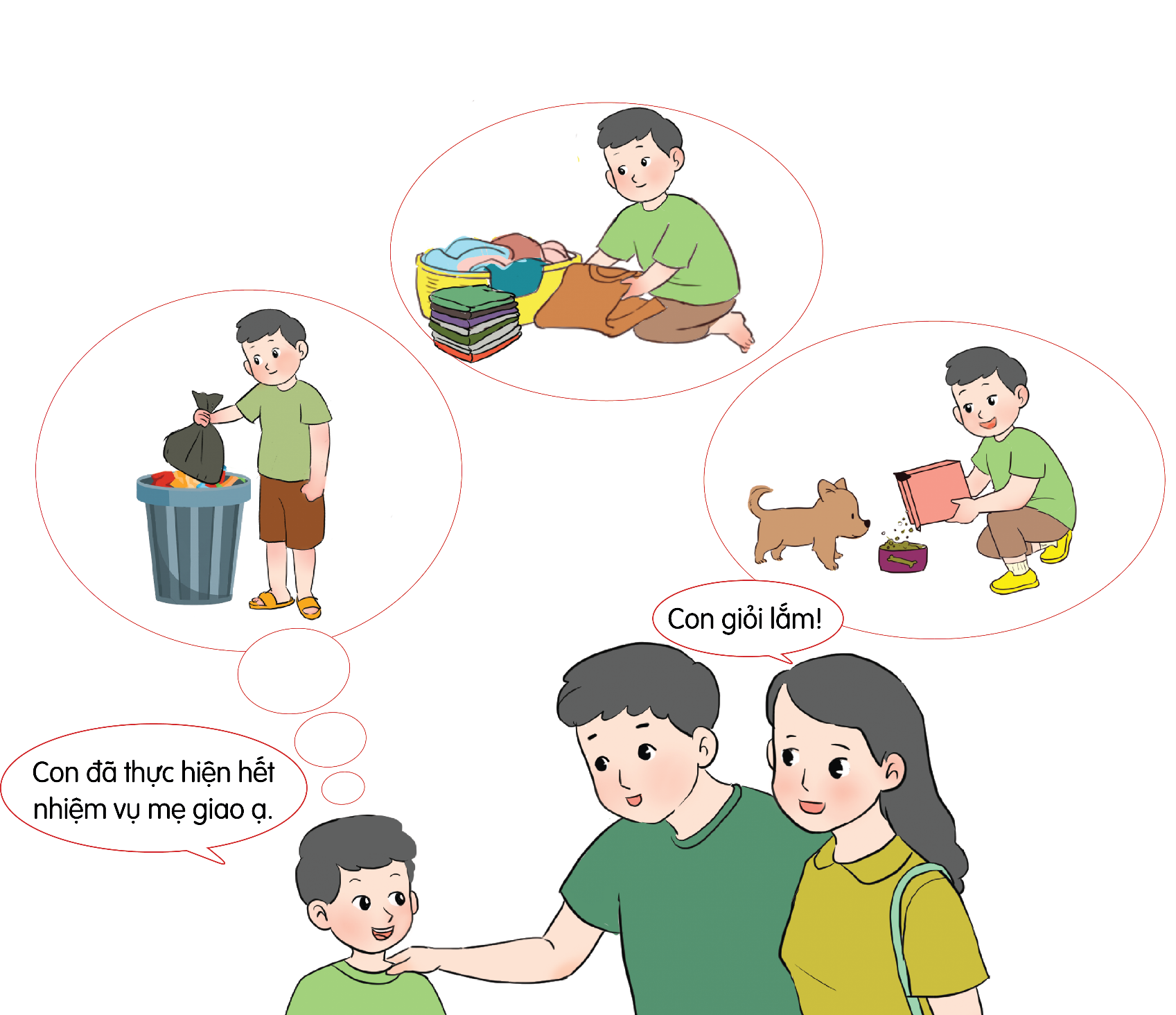 - Kể tên việc làm mẹ giao cho Tin.
- Tin đã hoàn thành việc làm đó chưa?
Thảo luận nhóm 4
Những nhiệm vụ ở nhà mà Tin đã hoàn thành?
Vứt rác
Gấp quần áo
Cho chó ăn
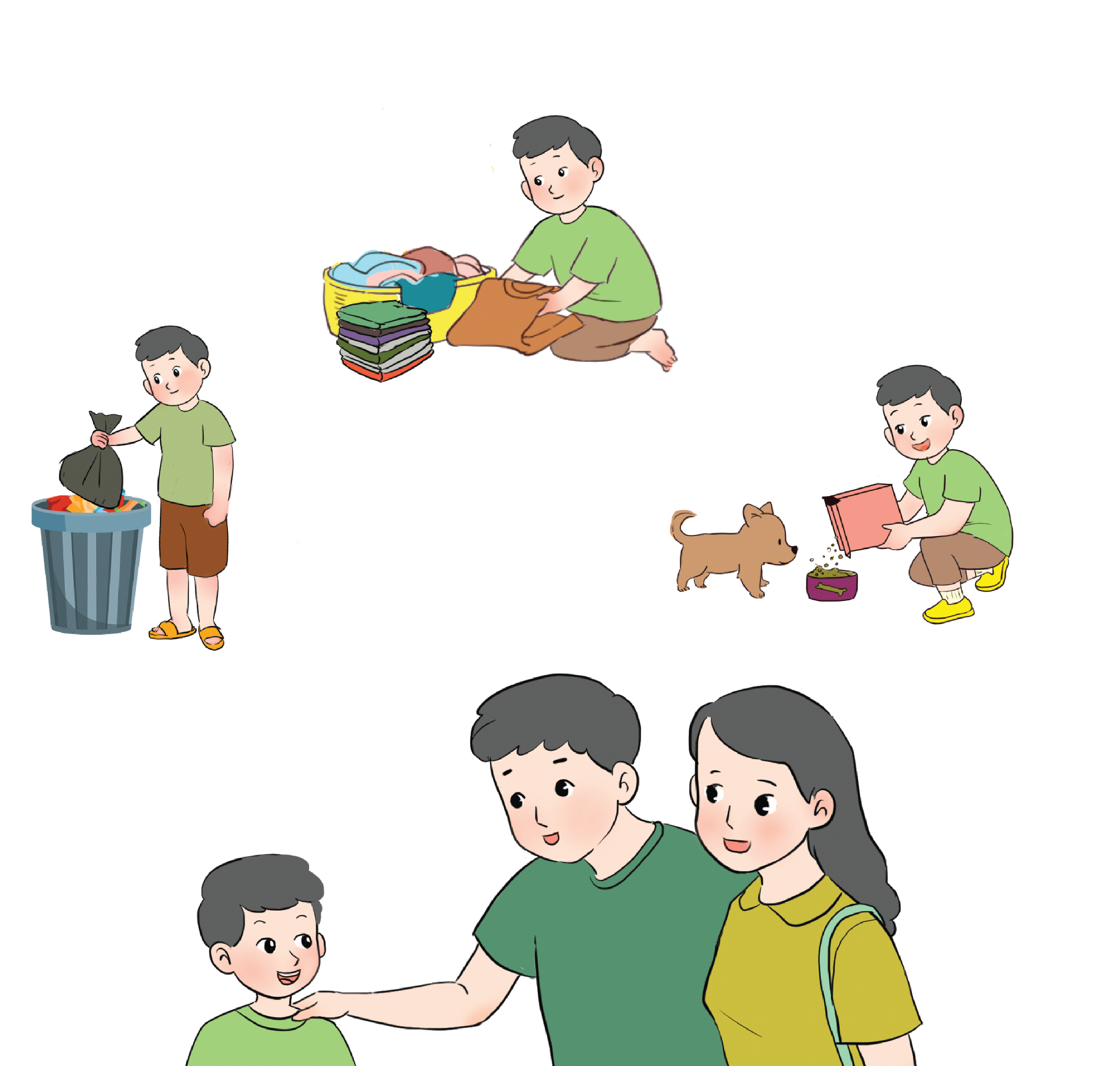 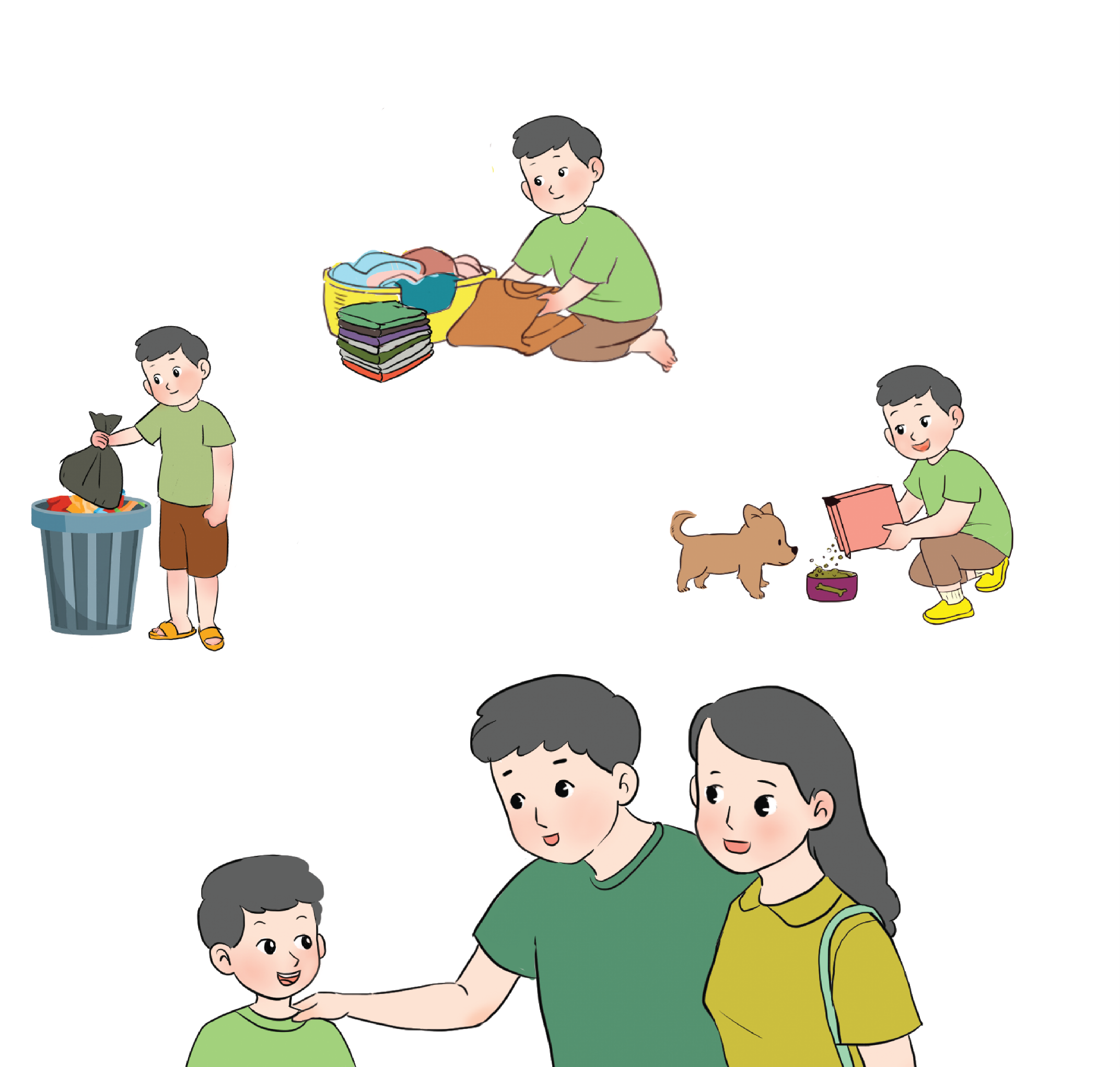 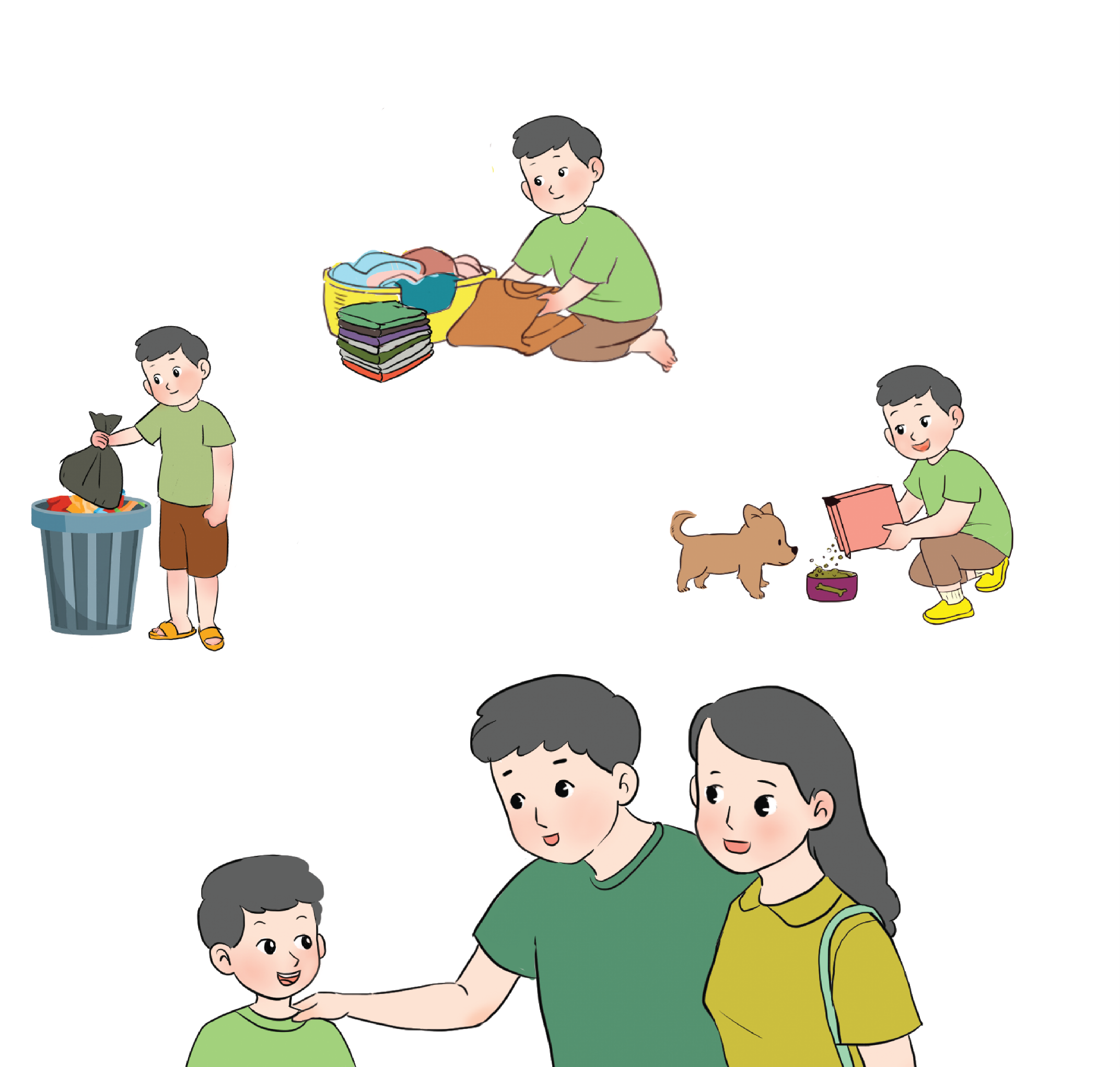 Tin đã rất tích cực hoàn thành nhiệm vụ đó và được bố mẹ khen.
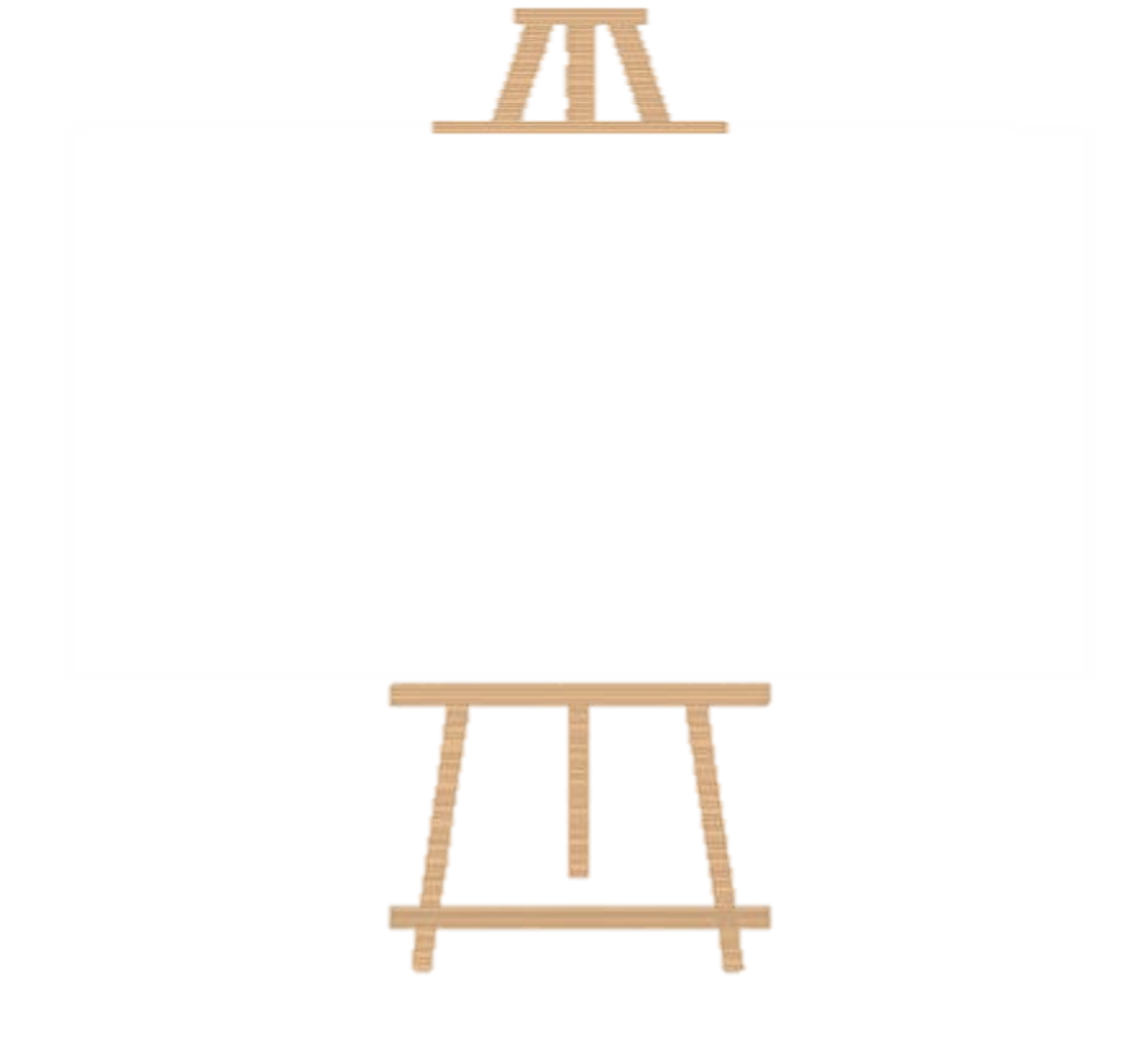 Khi hoàn thành tốt nhiệm vụ ở nhà, cảm xúc của em như thế nào?
Khi hoàn thành tốt nhiệm vụ ở nhà,em cảm thấy rất vui và tự hào vì có thể giúp đỡ được cho bố mẹ.
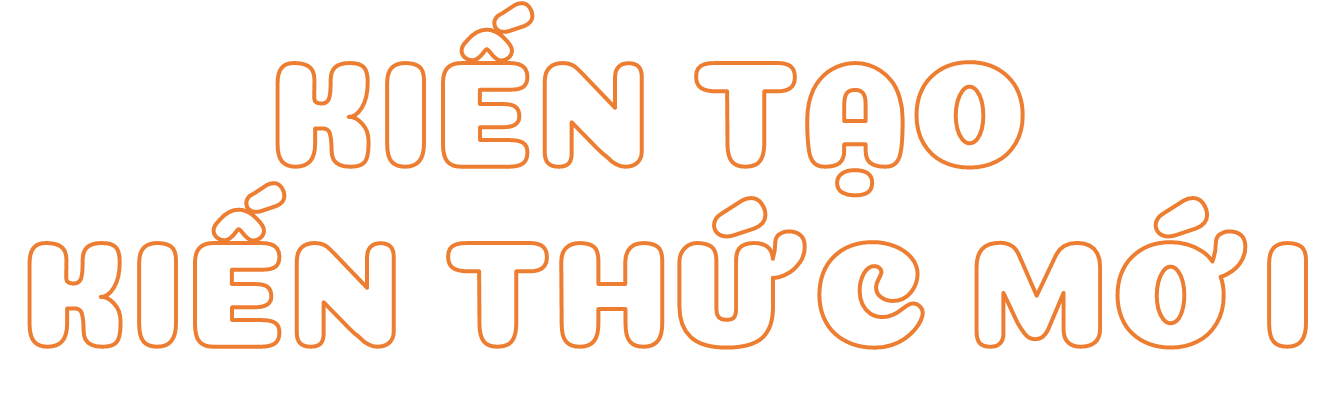 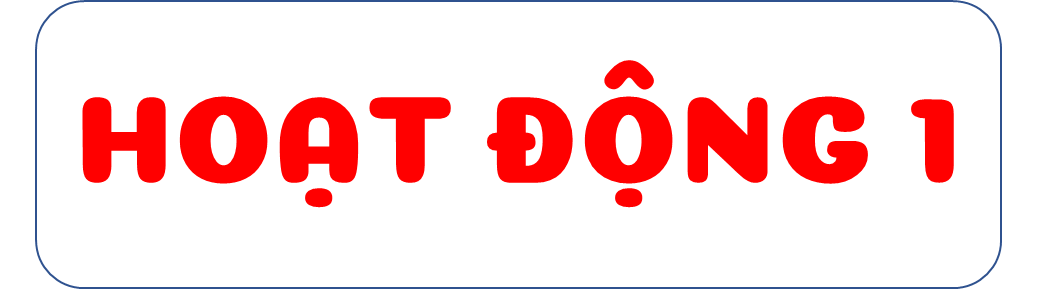 Bạn nhỏ trong những tranh nào tích cực hoàn thành nhiệm vụ ở nhà.
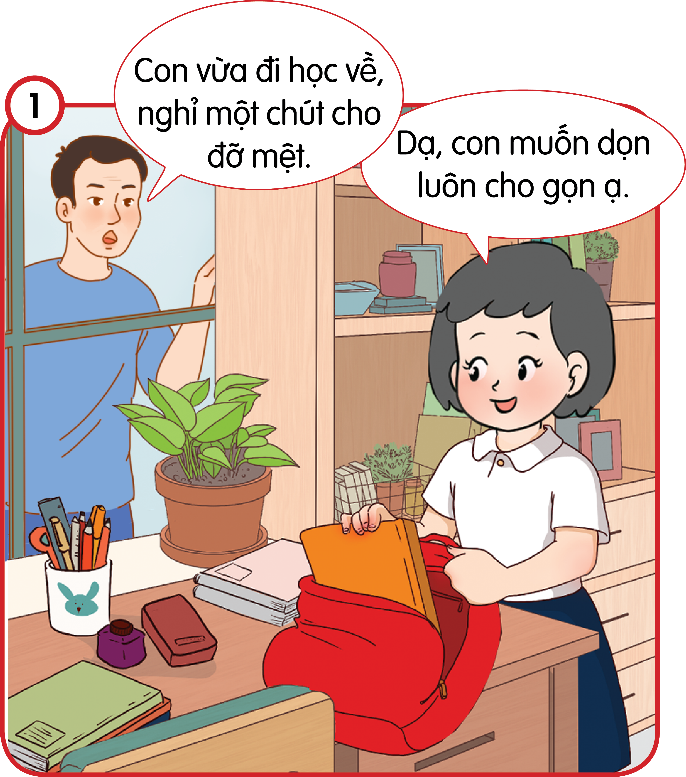 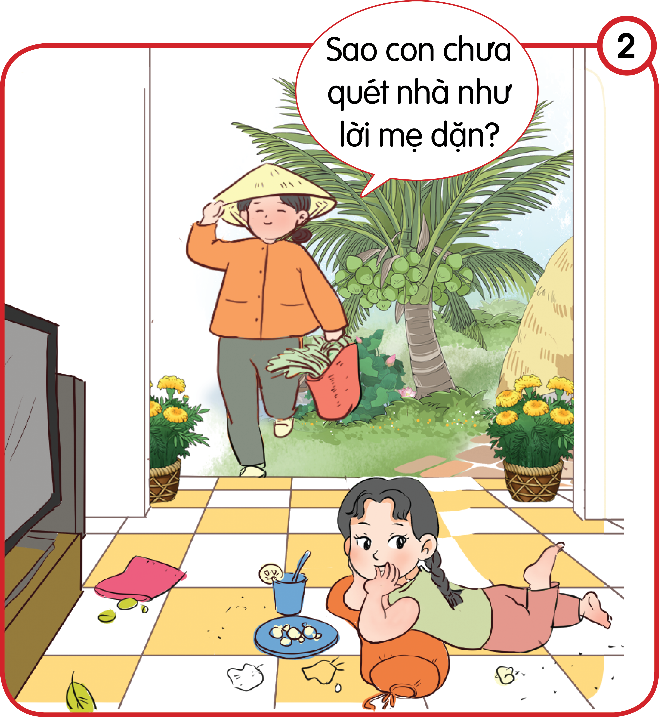 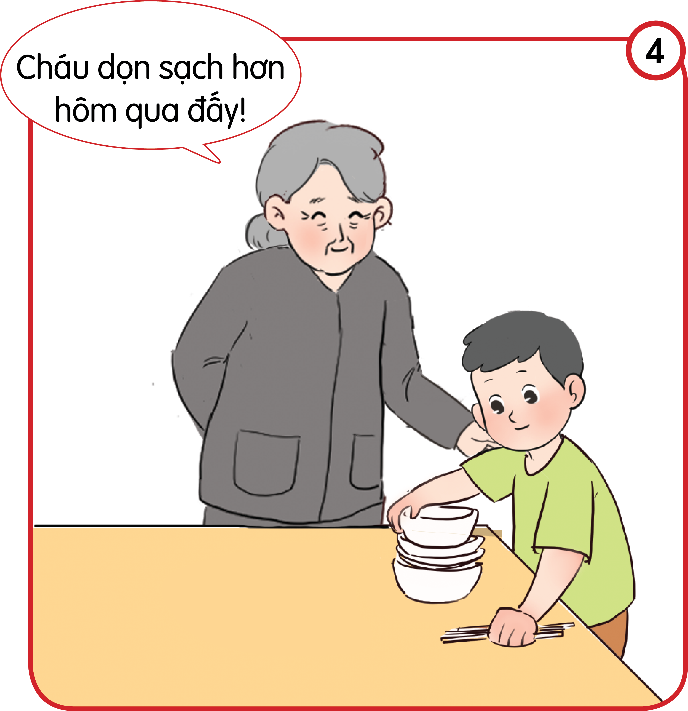 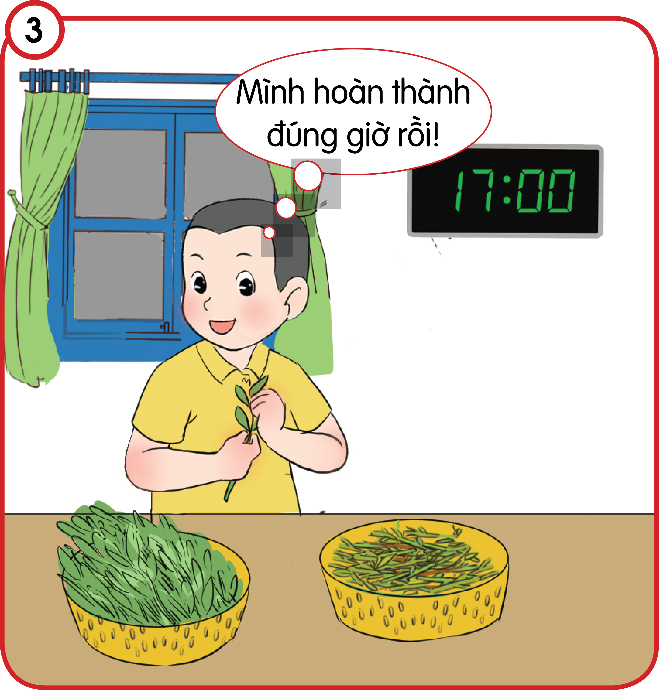 Bạn đó đã tích cực hoàn thành nhiệm vụ ở nhà chưa?
Bạn nhỏ trong tranh đang làm gì?
Để…
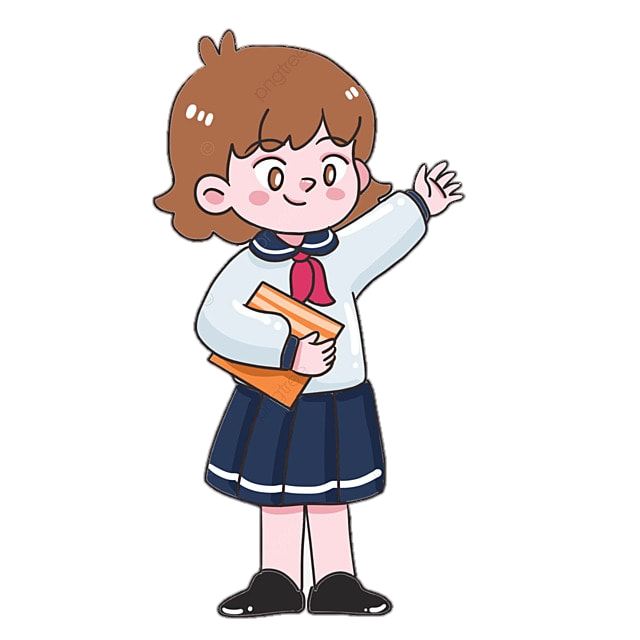 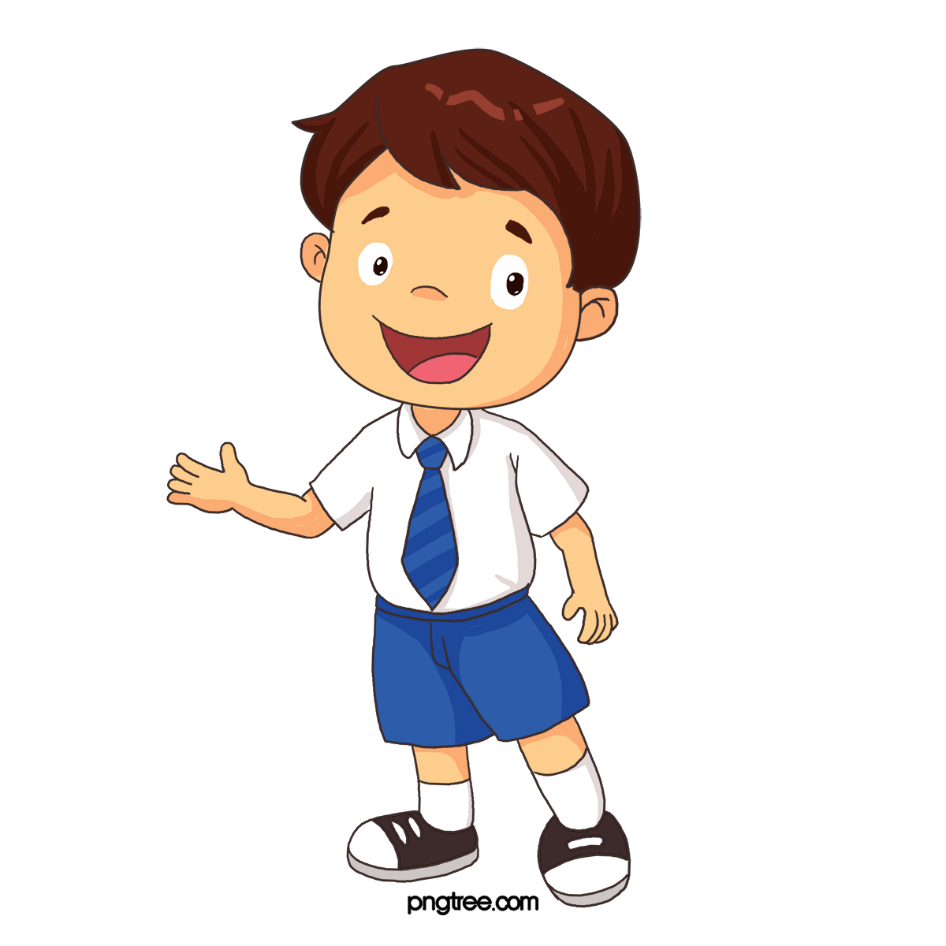 Một bạn nhỏ (Na) đang dọn dẹp lại góc học tập của mình cho gọn gàng. Dù vừa khi học về còn mệt nhưng bạn vẫn cố gắng hoàn thành việc đó luôn.
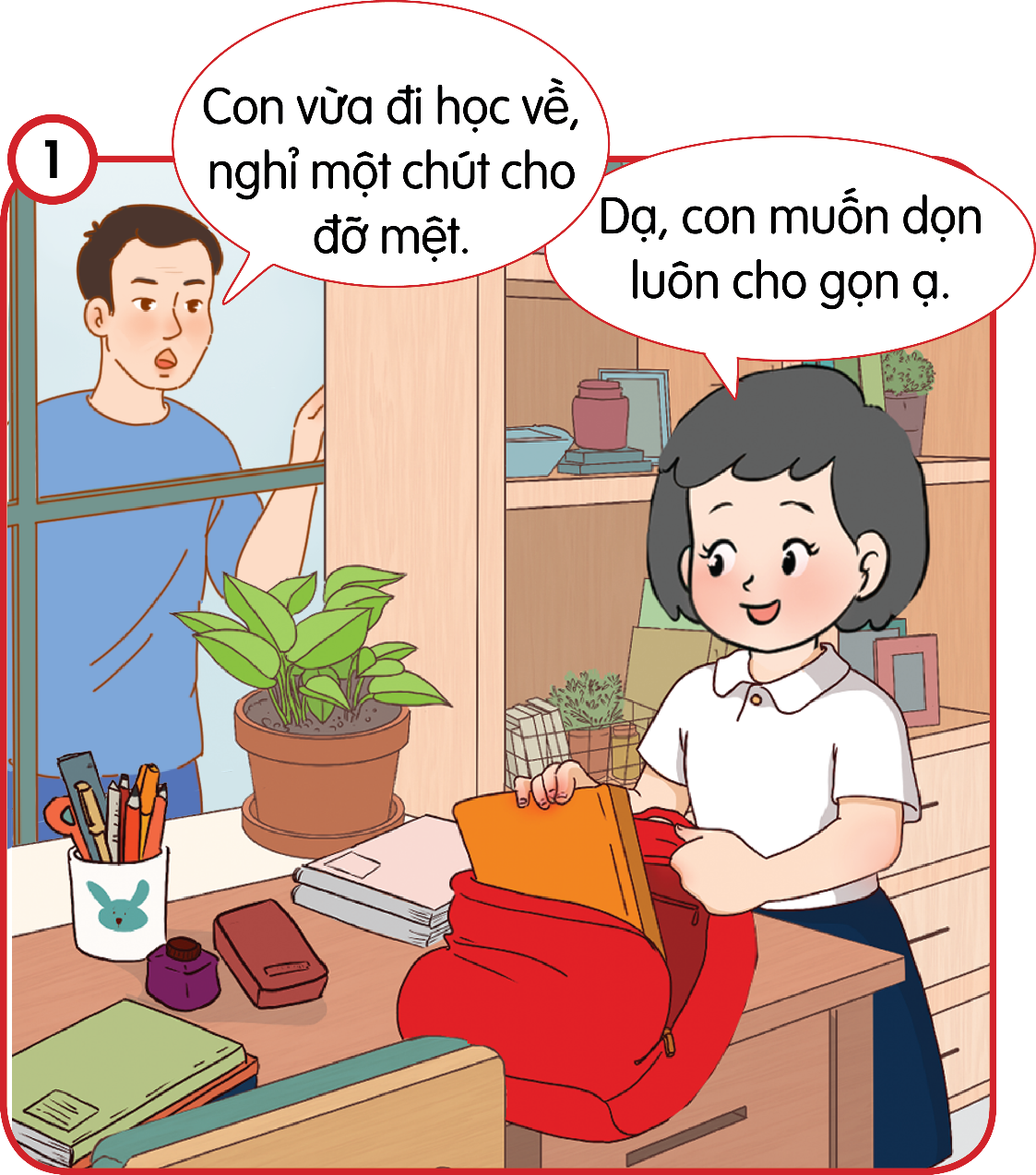 Bạn Na đã rất tích cực hoàn thành nhiệm vụ ở nhà.
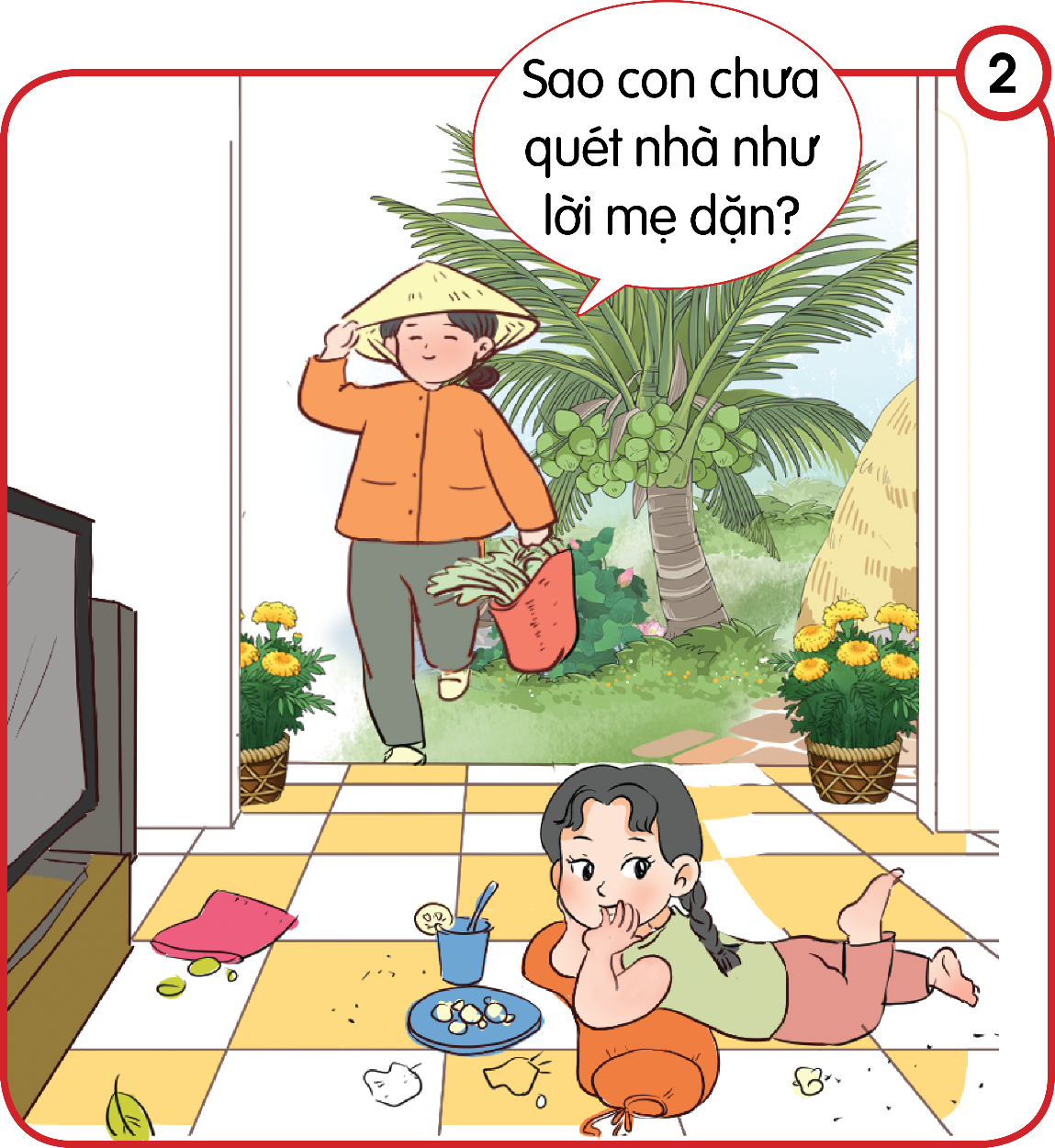 Cốm được mẹ giao nhiệm vụ quét dọn nhà cửa nhưng khi mẹ đi làm về bạn vẫn nằm xem ti vi, trên nên nhà còn rác và đồ đạc chưa gọn gàng.
Bạn Cốm chưa hoàn thành nhiệm vụ mẹ giao, chưa tích cực hoàn thành nhiệm vụ.
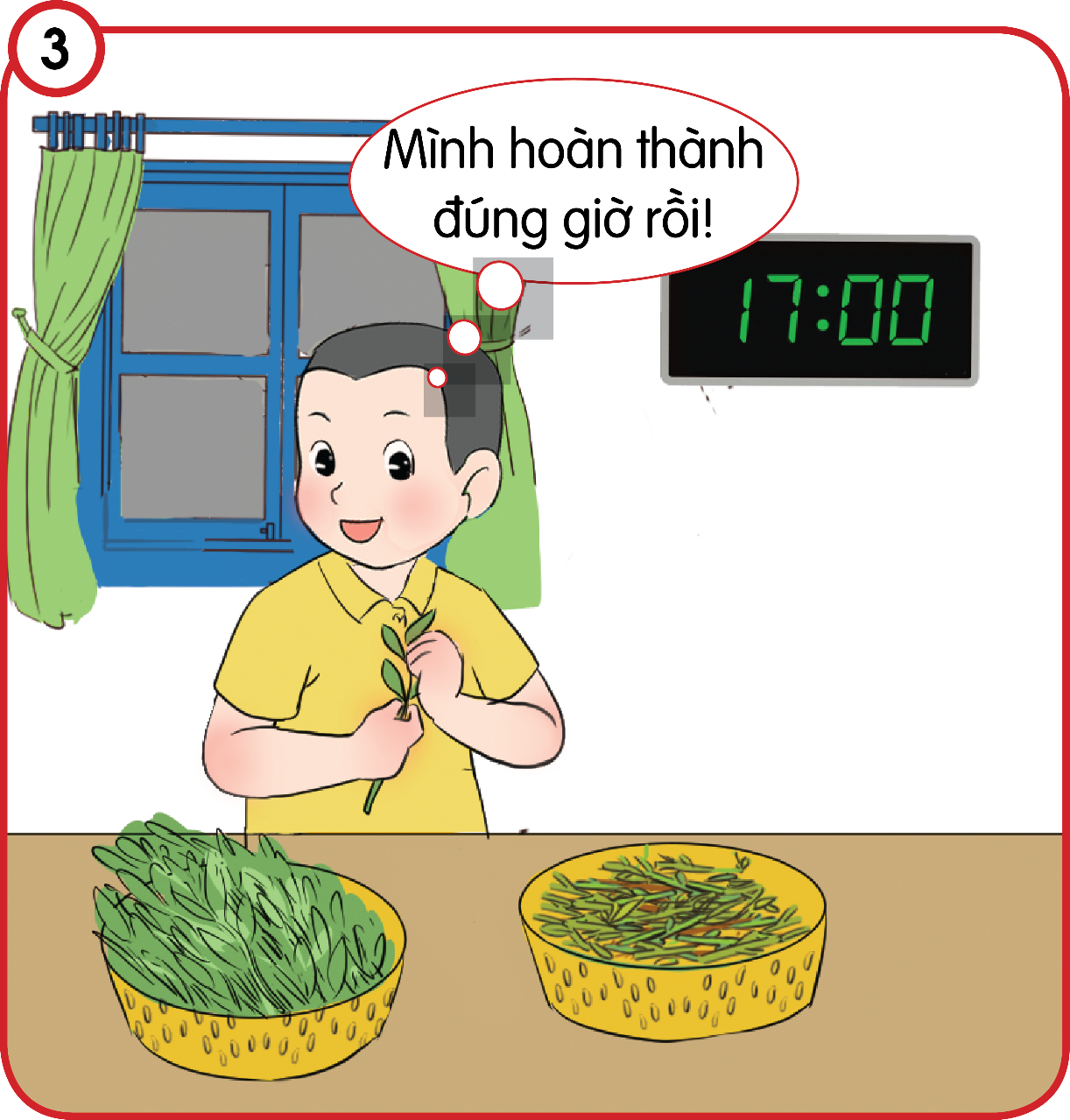 Bạn nhỏ (Bin) được giao nhiệm vụ nhặt rau và bạn ấy đã hoàn thành nhiệm vụ đúng giờ.
Bạn Bin đã rất tích cực hoàn thành nhiệm vụ ở nhà.
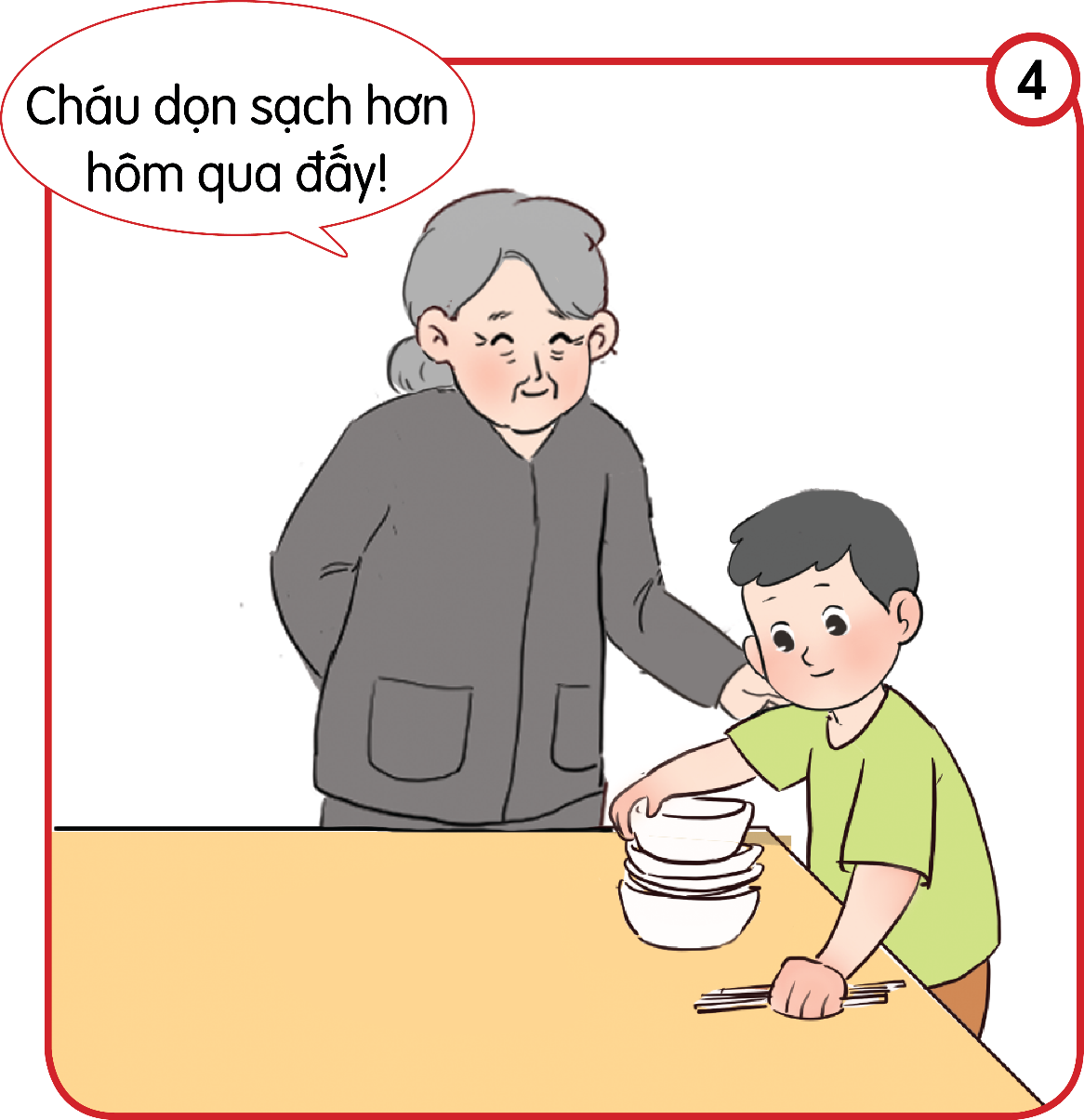 Bạn nhỏ (Tin) dược giao nhiệm vụ dọn dẹp bàn ăn, bạn đã dọn dẹp sạch hơn hôm trước và được bà khen ngợi.
Bạn Tin đã rất tích cực hoàn thành nhiệm vụ ở nhà.
Những bạn nhỏ tích cực hoàn thành nhiệm vụ ở nhà.
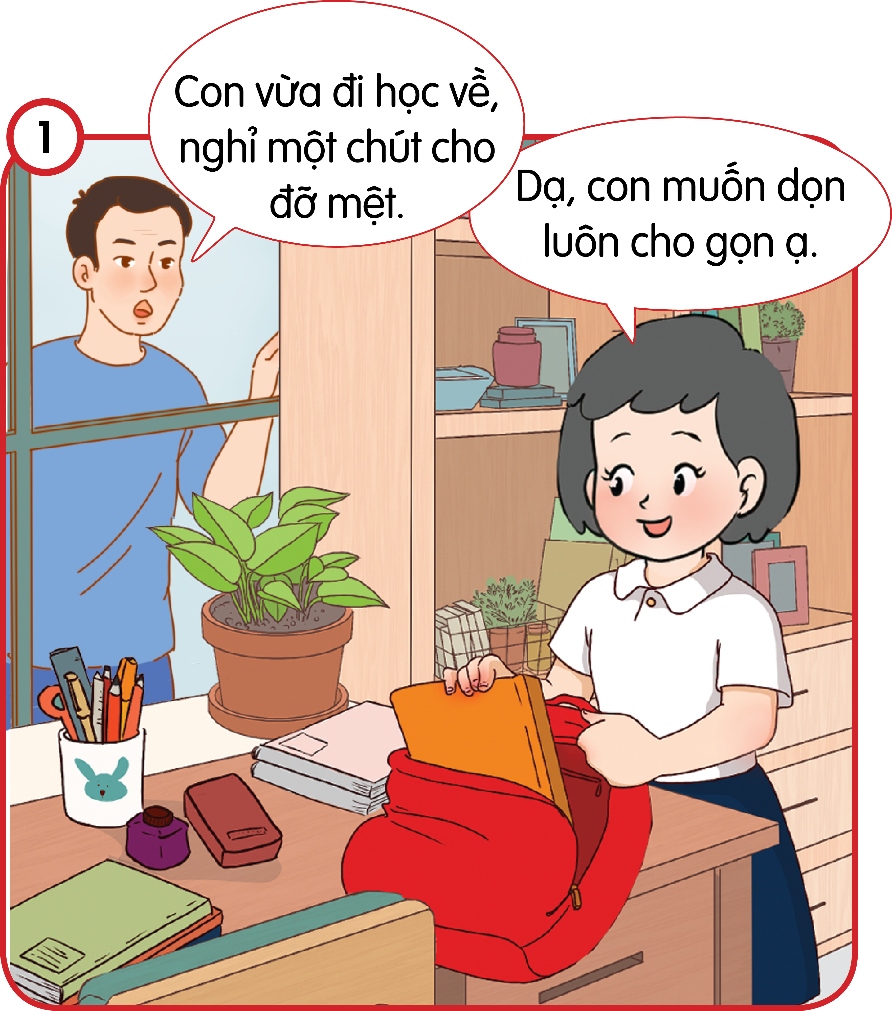 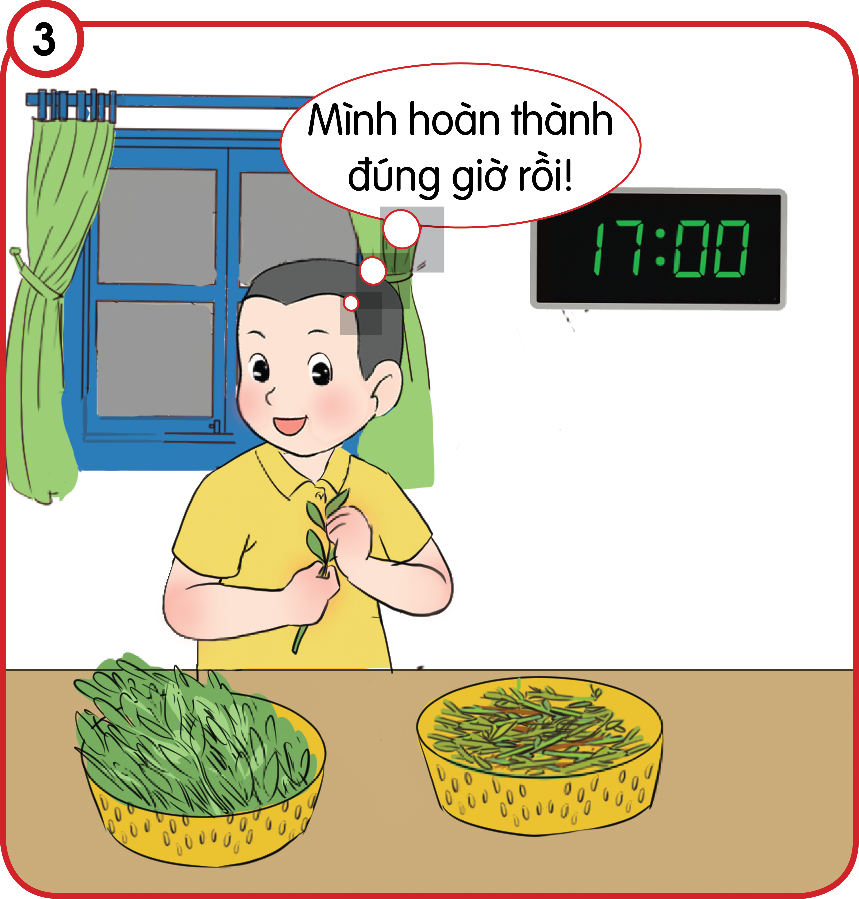 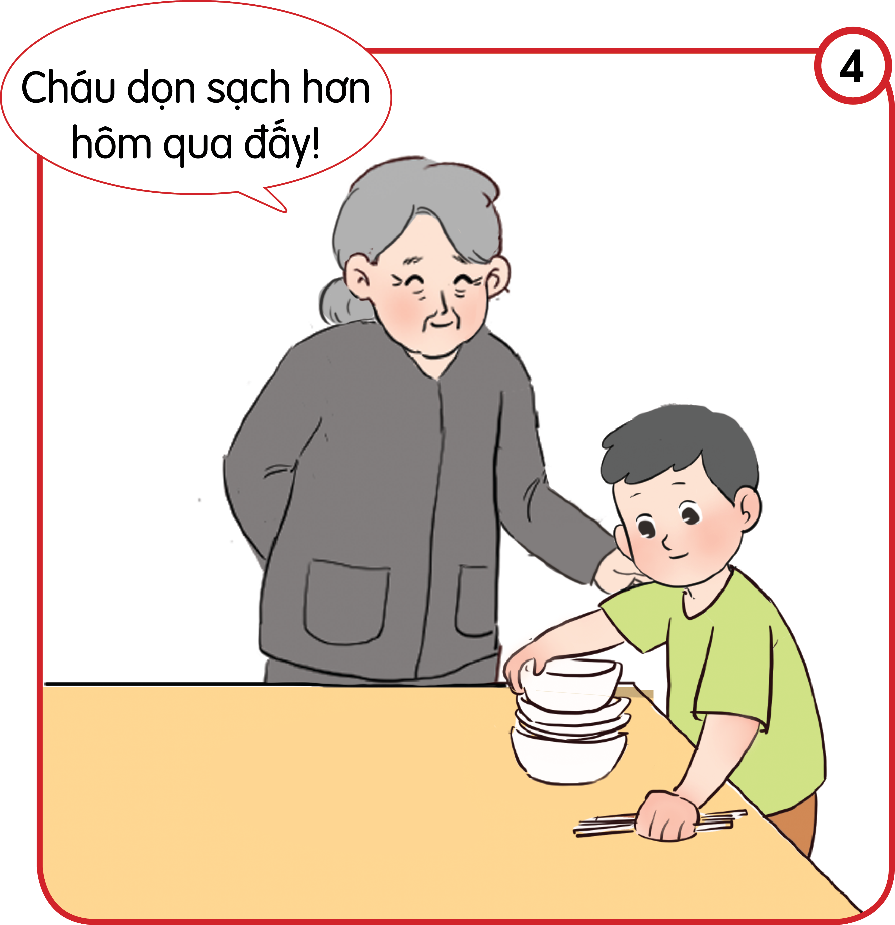 Những bạn nhỏ chưa tích cực 
hoàn thành nhiệm vụ ở nhà.
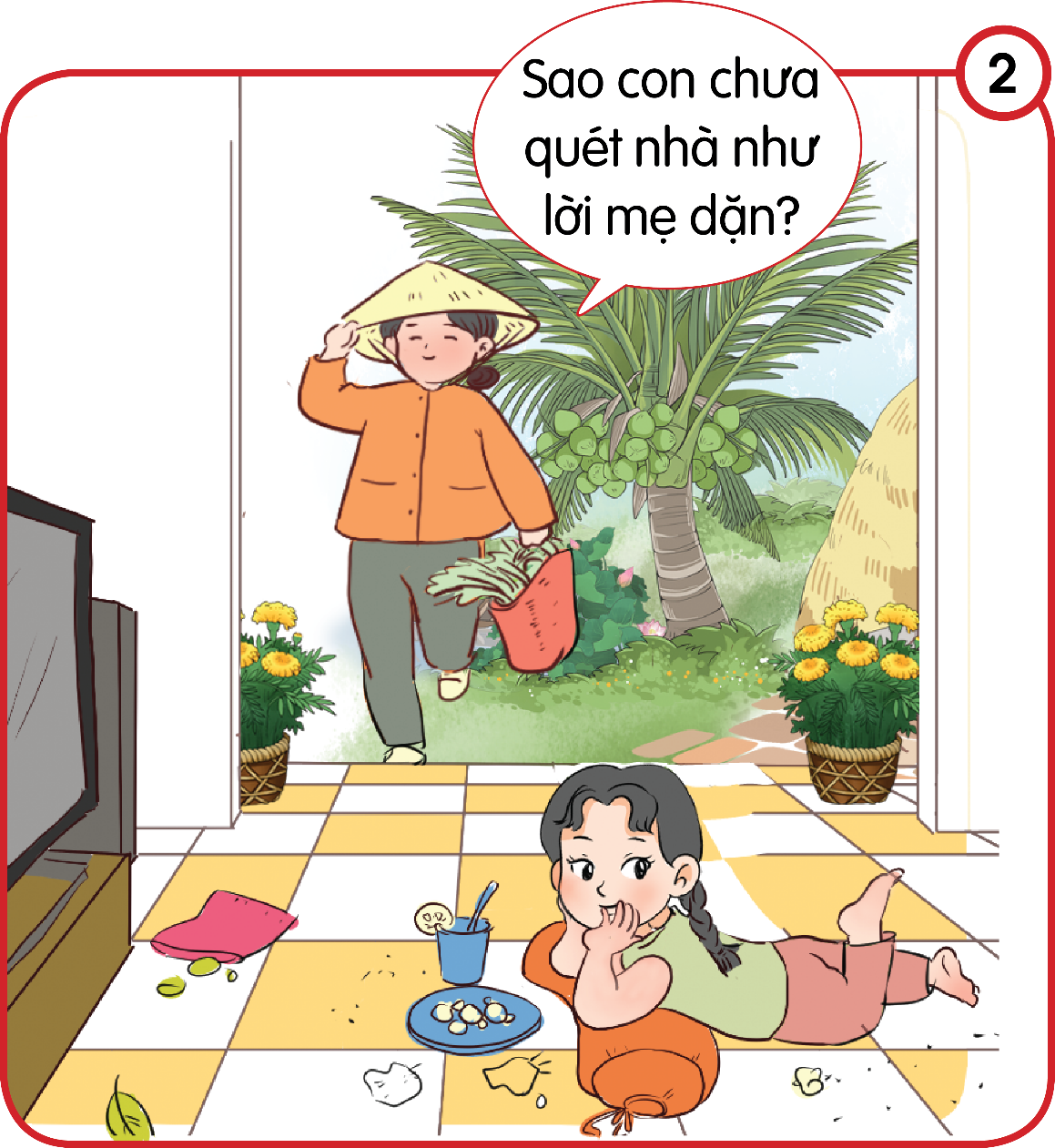 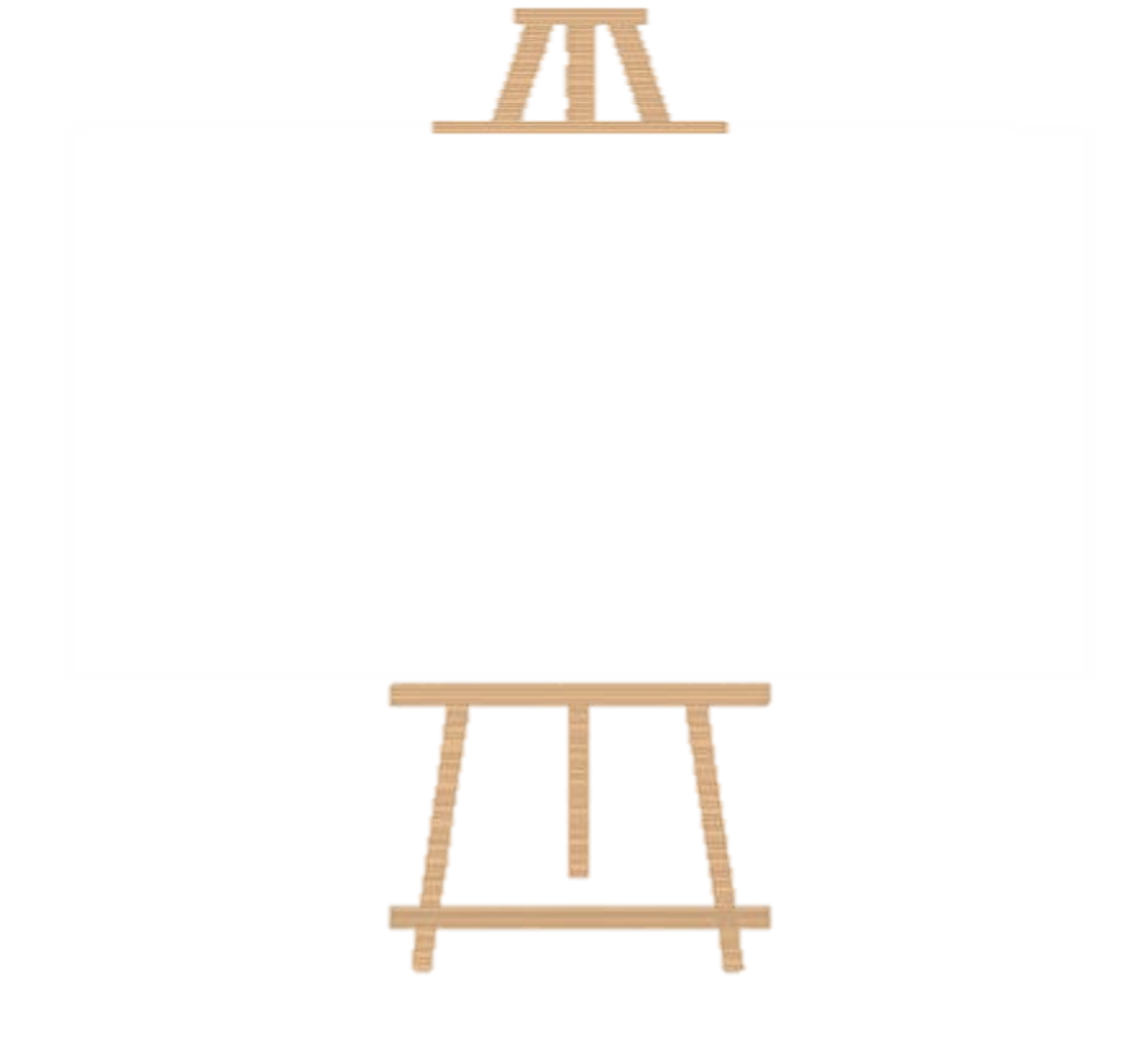 Chia sẻ
Kể thêm các biểu hiện hoàn thành nhiệm vụ ở nhà.
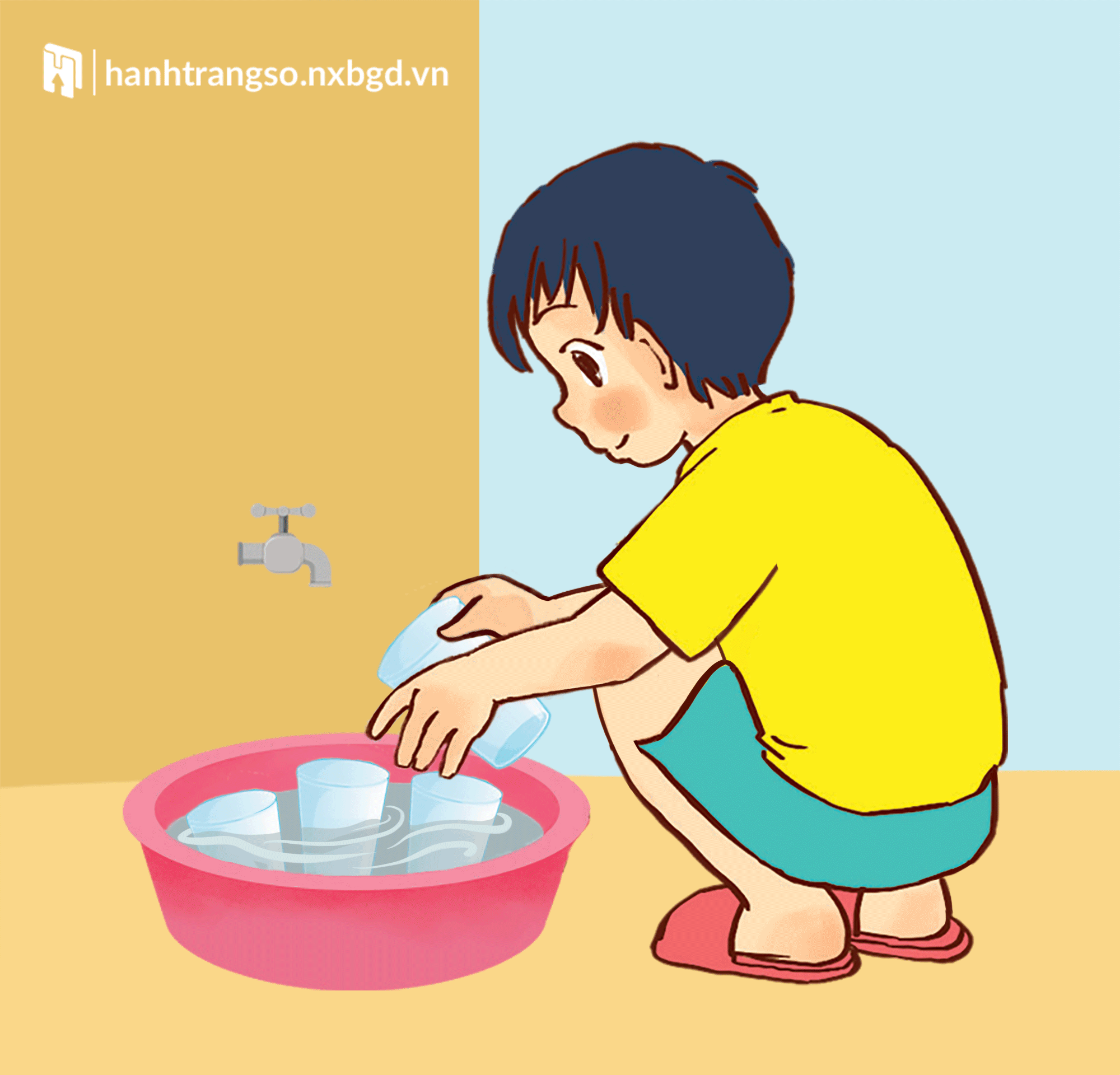 Rửa cốc chén giúp mẹ theo lời dặn của mẹ
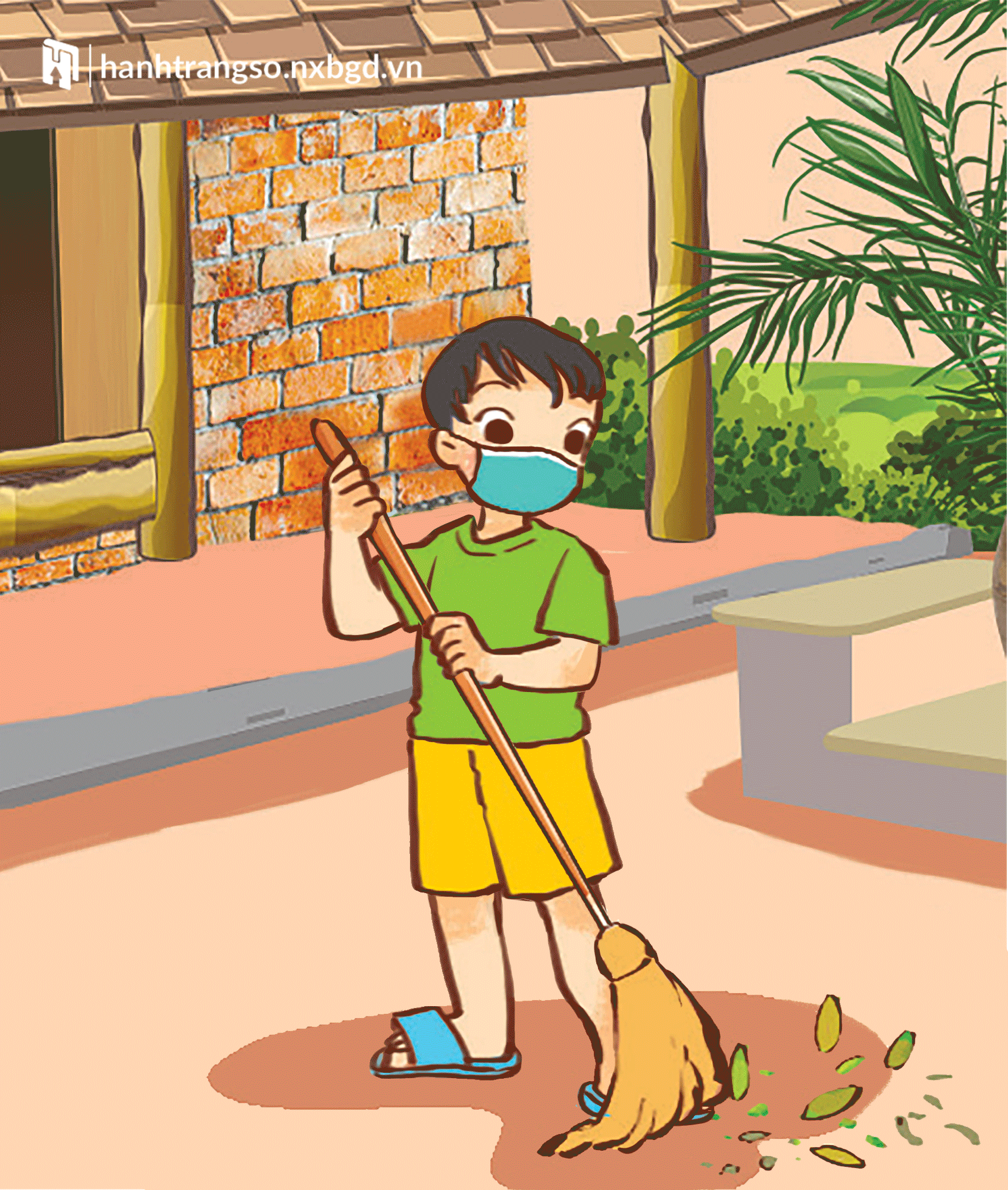 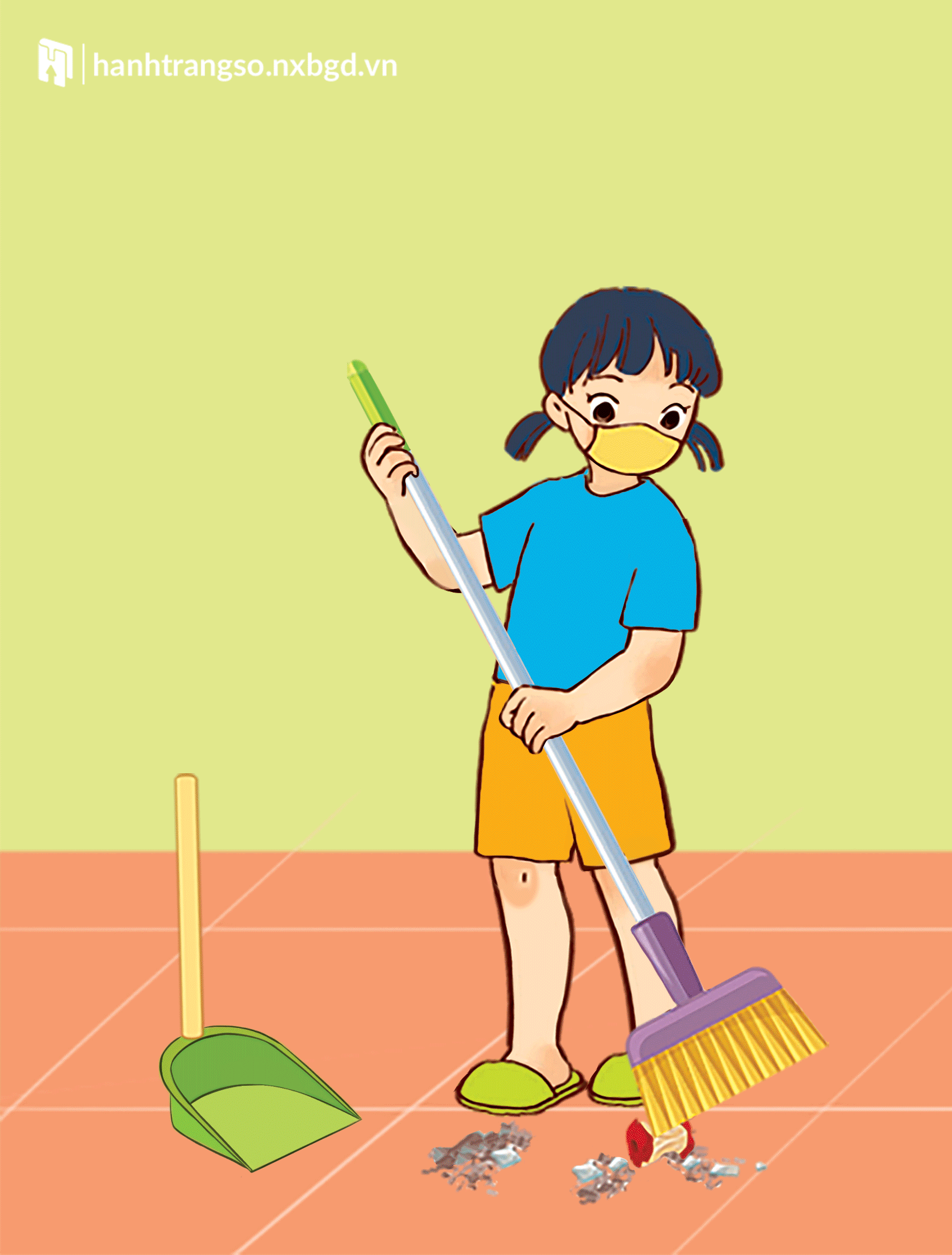 Quét dọn nhà cửa giúp ba mẹ
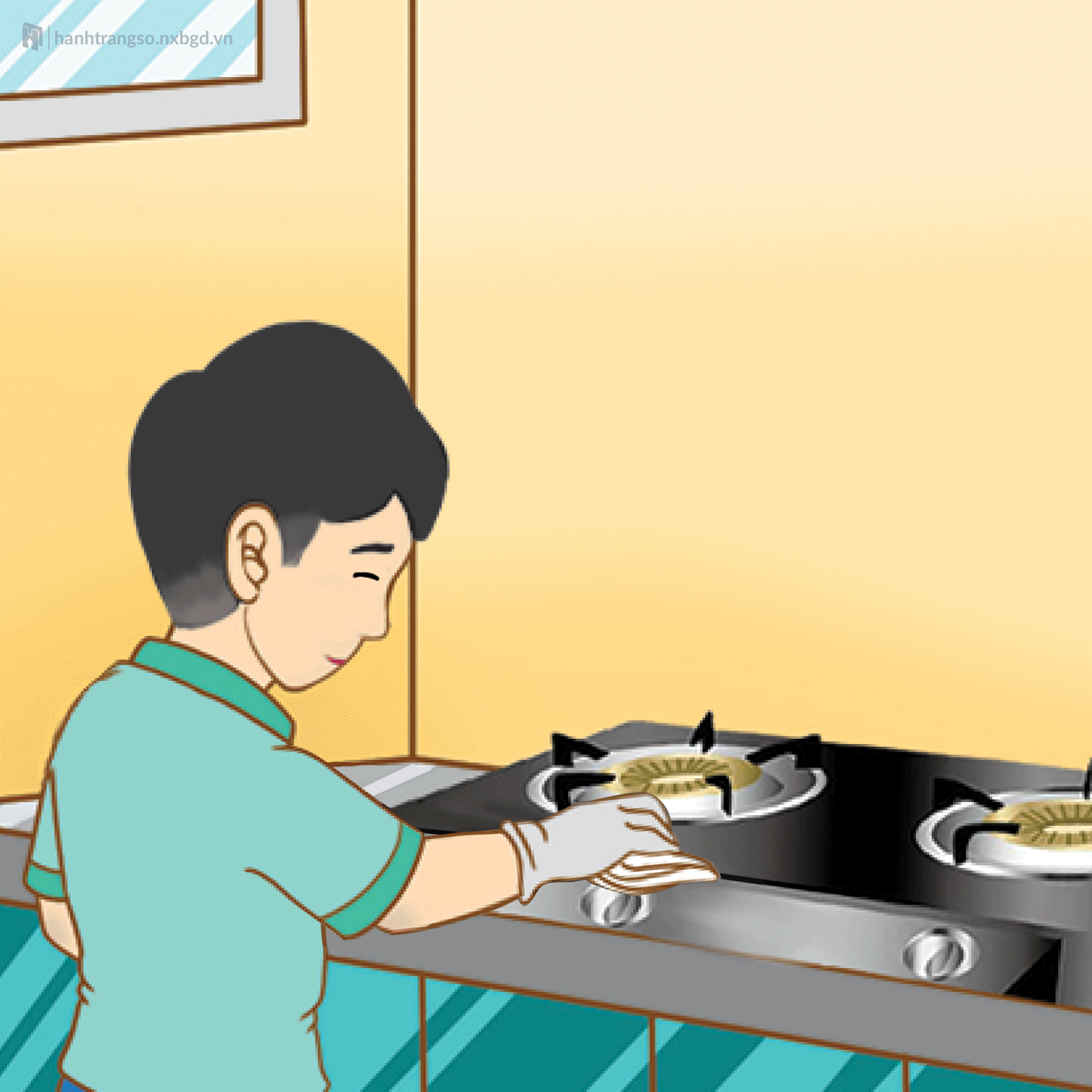 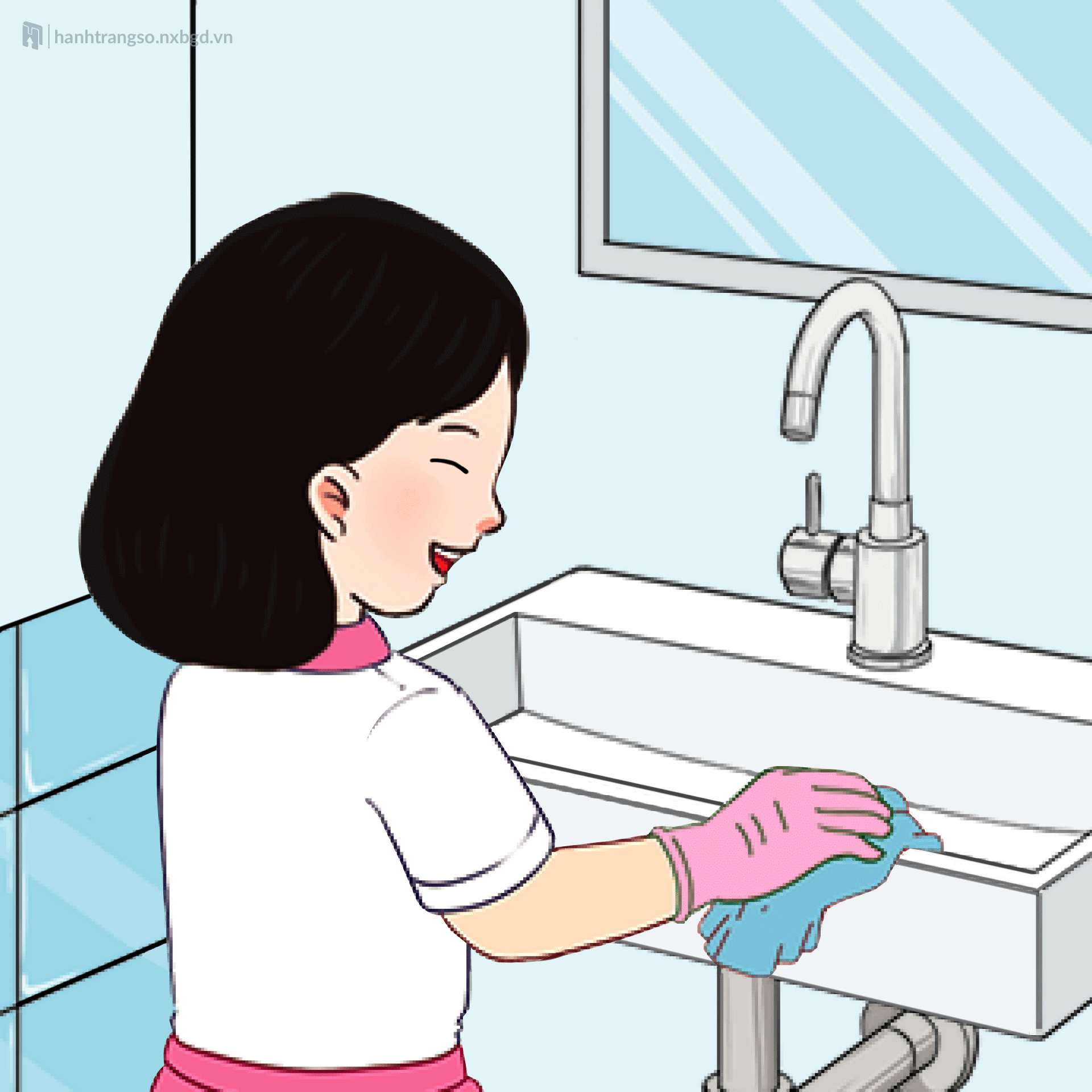 Tổng vệ sinh nhà cửa giúp ba mẹ
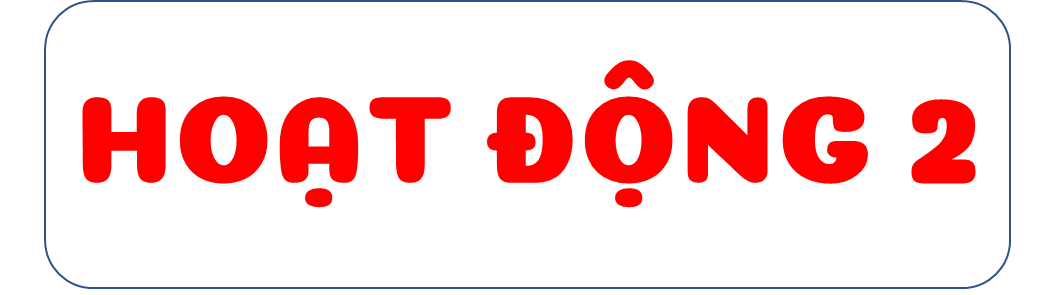 Quan sát tình huống 1 và trả lời câu hỏi
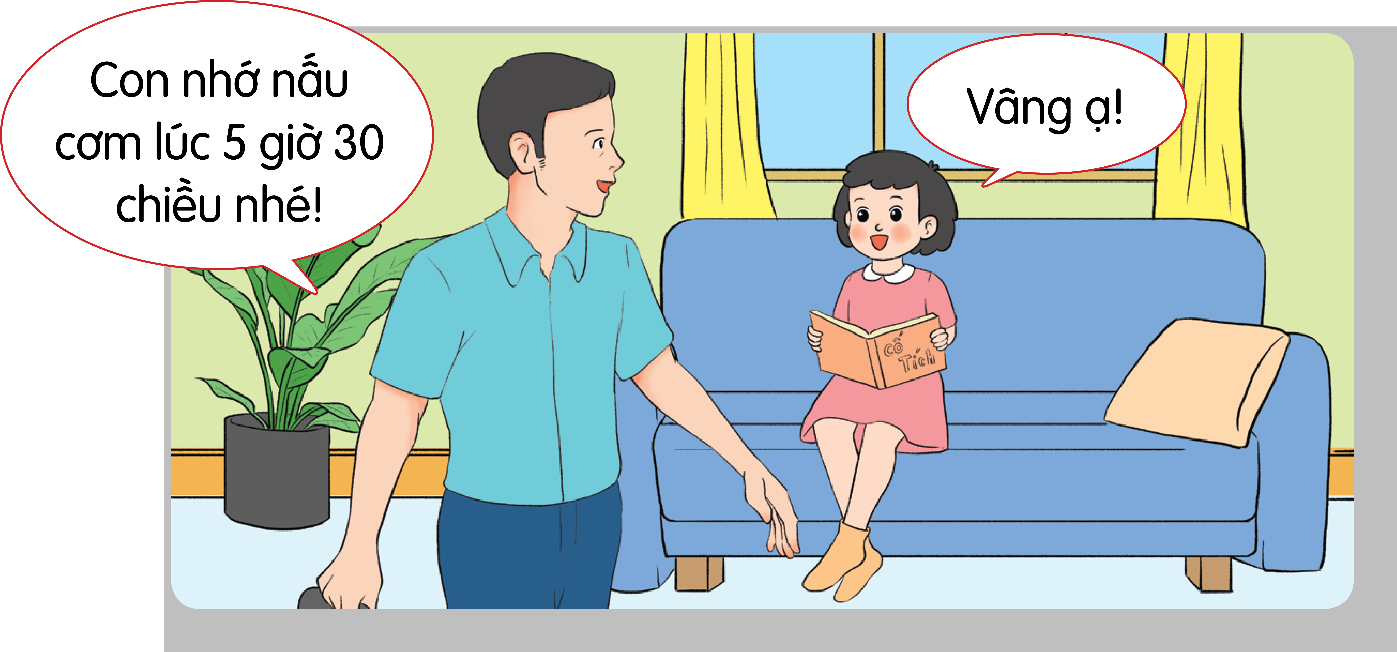 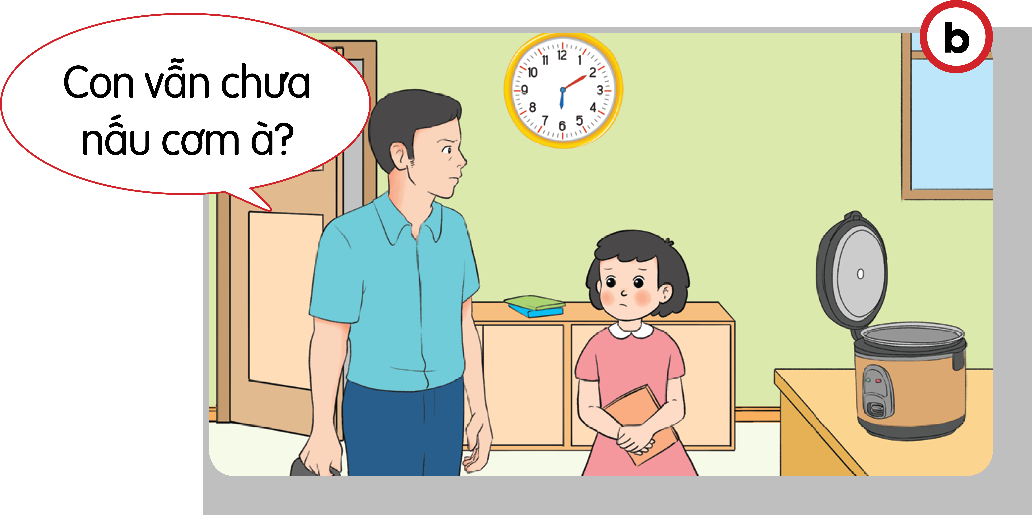 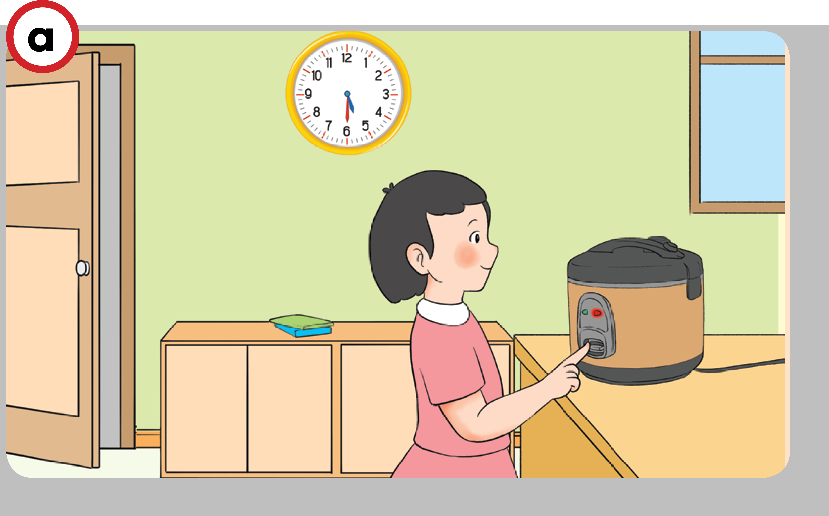 Hình ảnh nào cho thấy Na hoàn thành nhiệm vụ đúng kế hoạch? Vì sao?
Quan sát tình huống 2 và trả lời câu hỏi
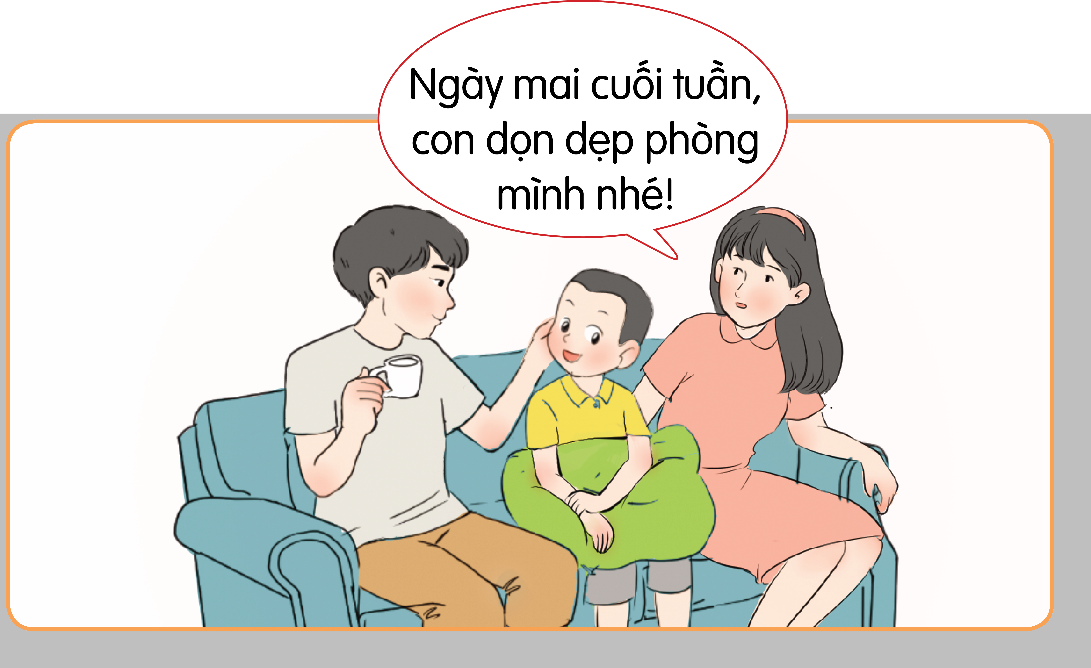 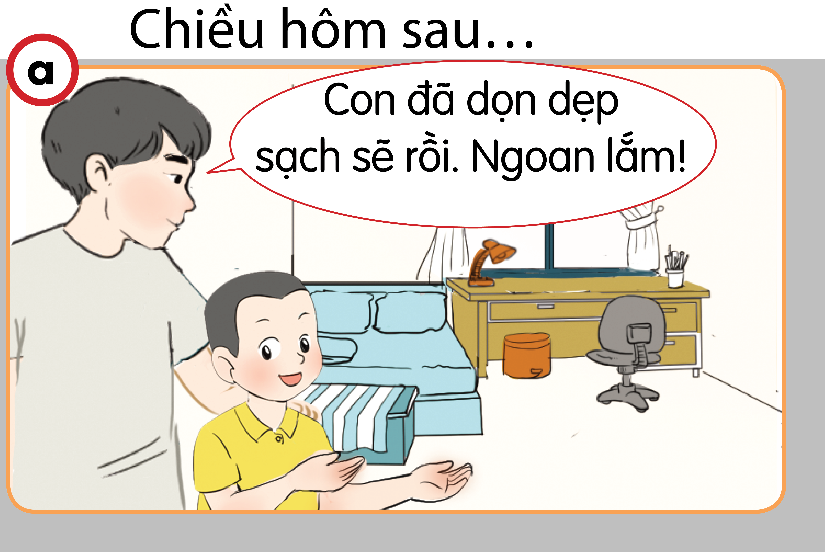 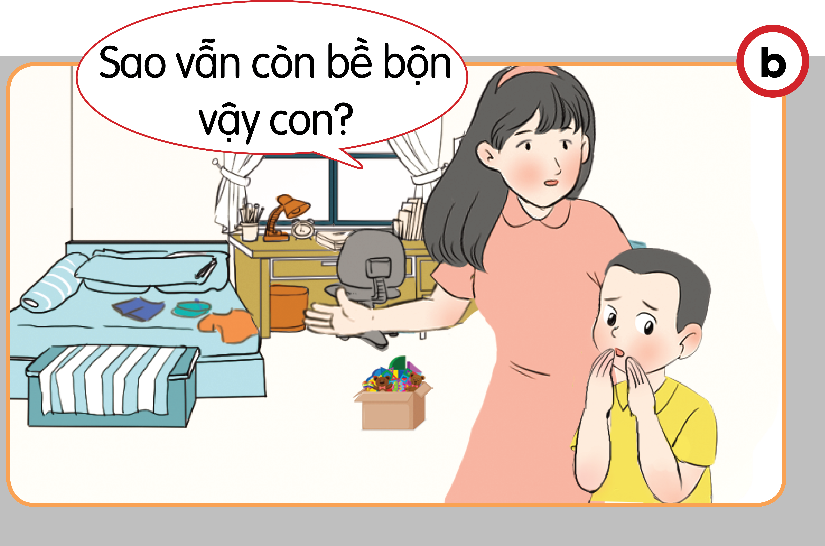 Hình ảnh nào thể hiện Bin hoàn thành nhiệm vụ có chất lượng? Vì sao?
THẢO LUẬN NHÓM 4
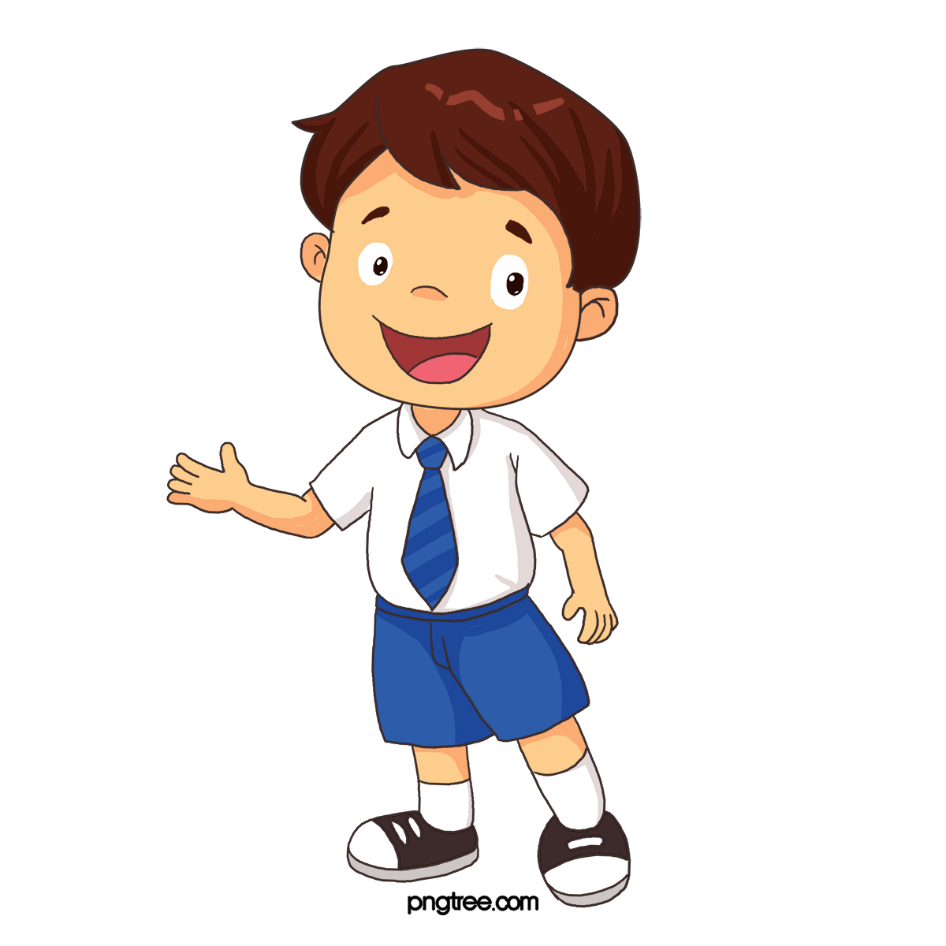 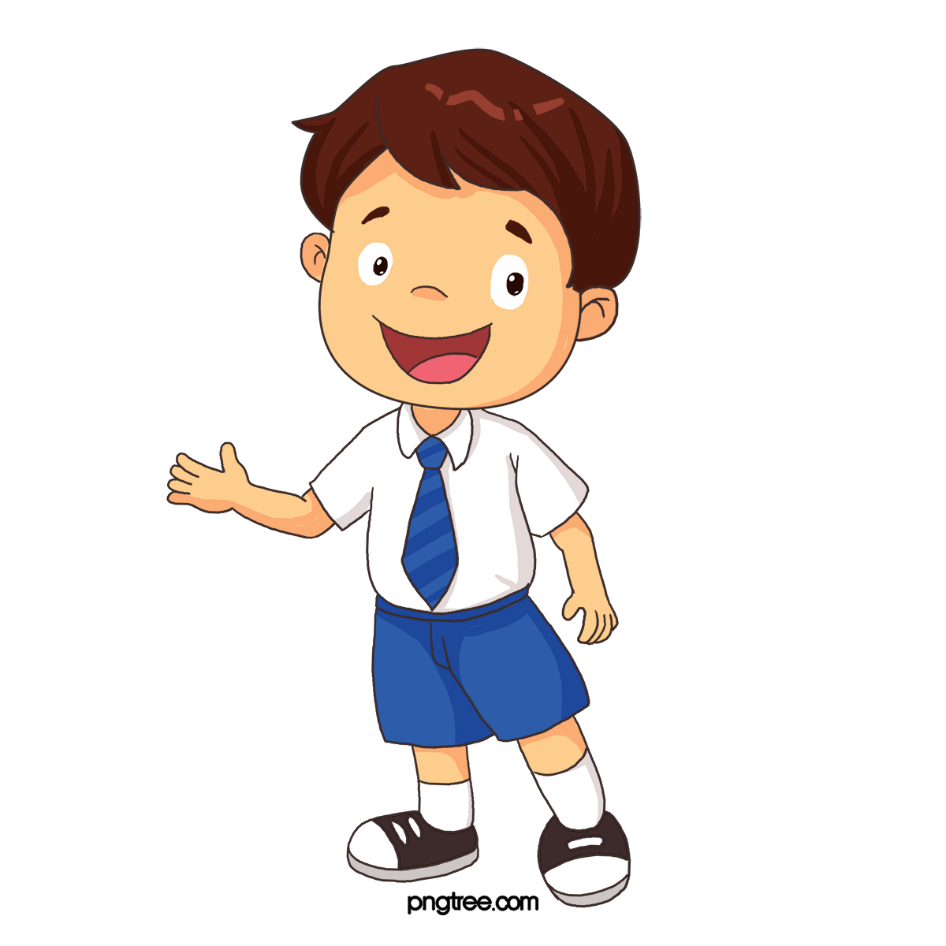 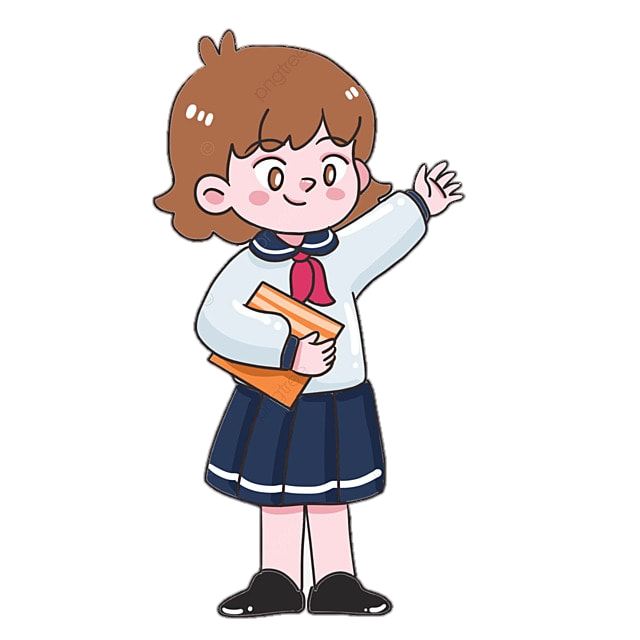 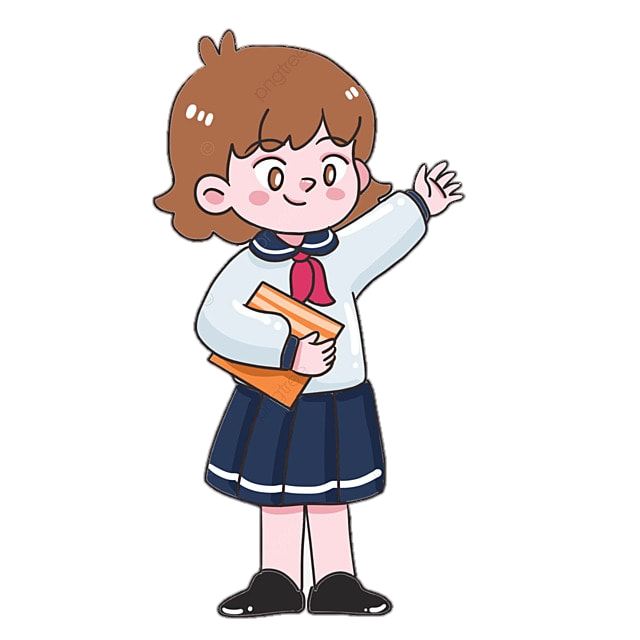 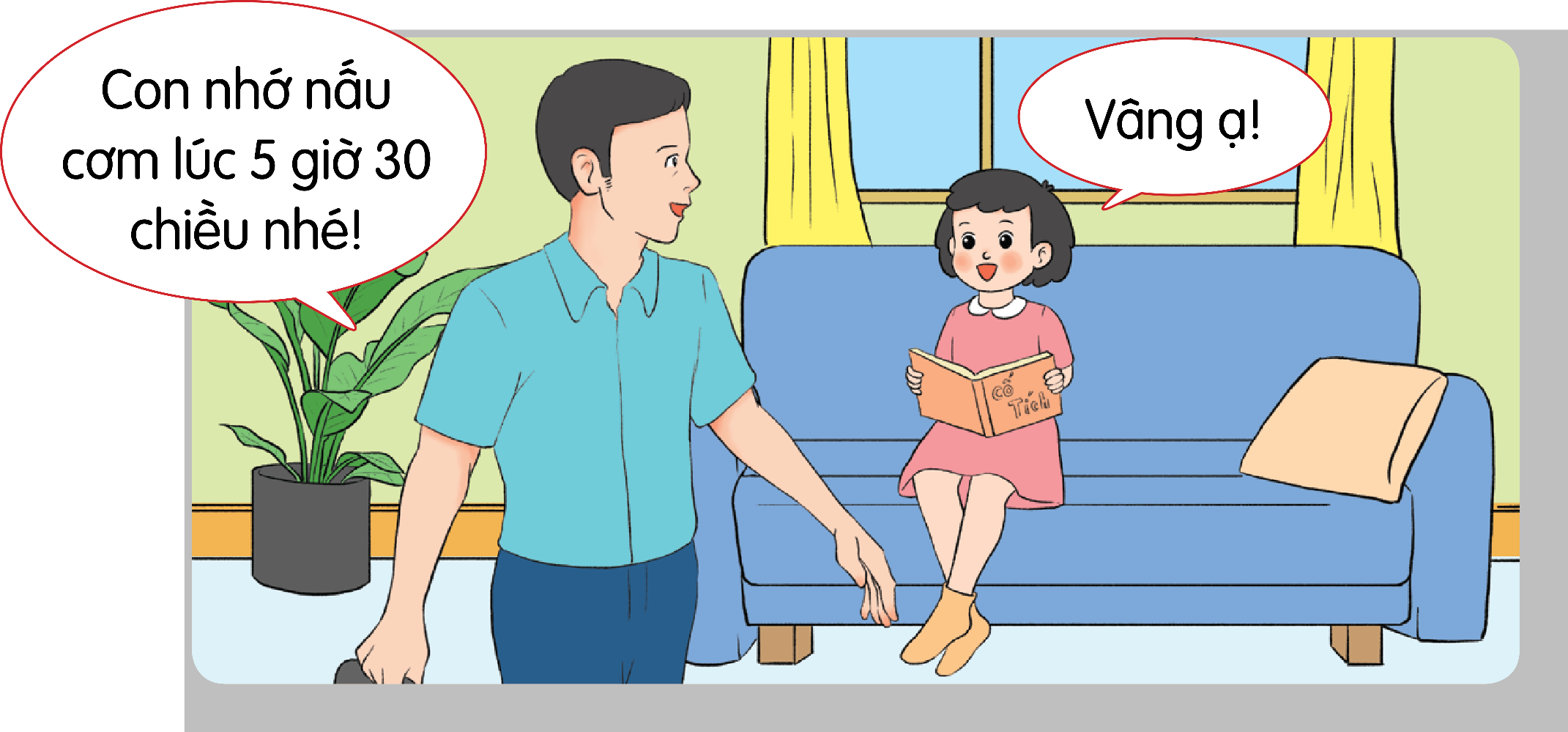 Ba dặn con gái ở nhà nấu cơm lúc 5 giờ 30 chiều
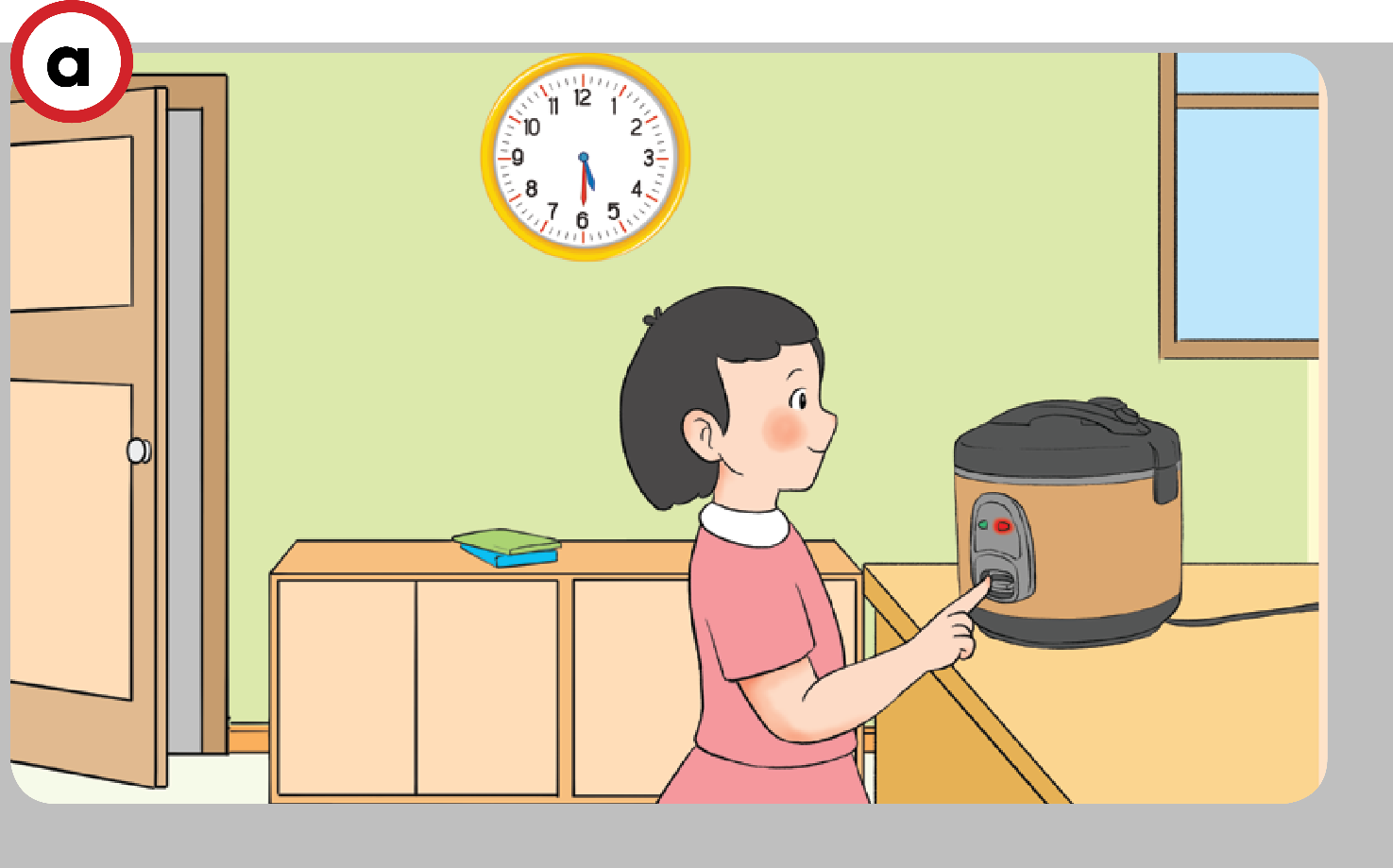 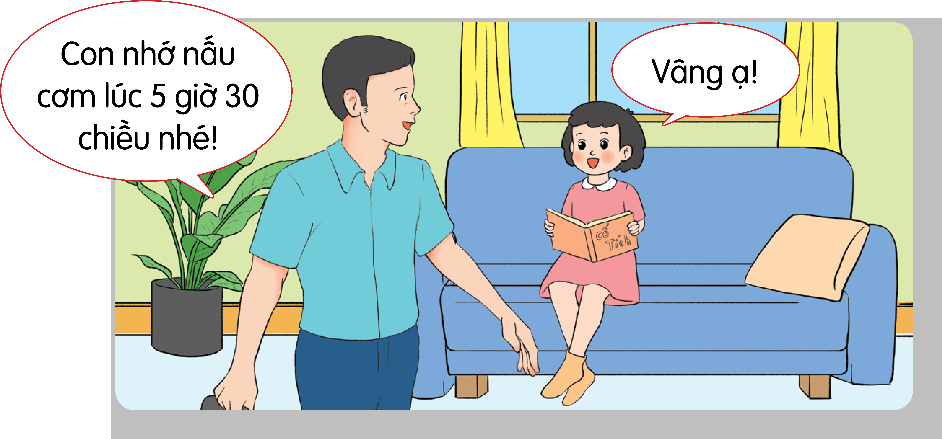 Đồng hồ đang chỉ 5 giờ 30 chiều, là giờ mà bố dặn Na nấu cơm trước khi đi làm. Na đang nấu cơm.
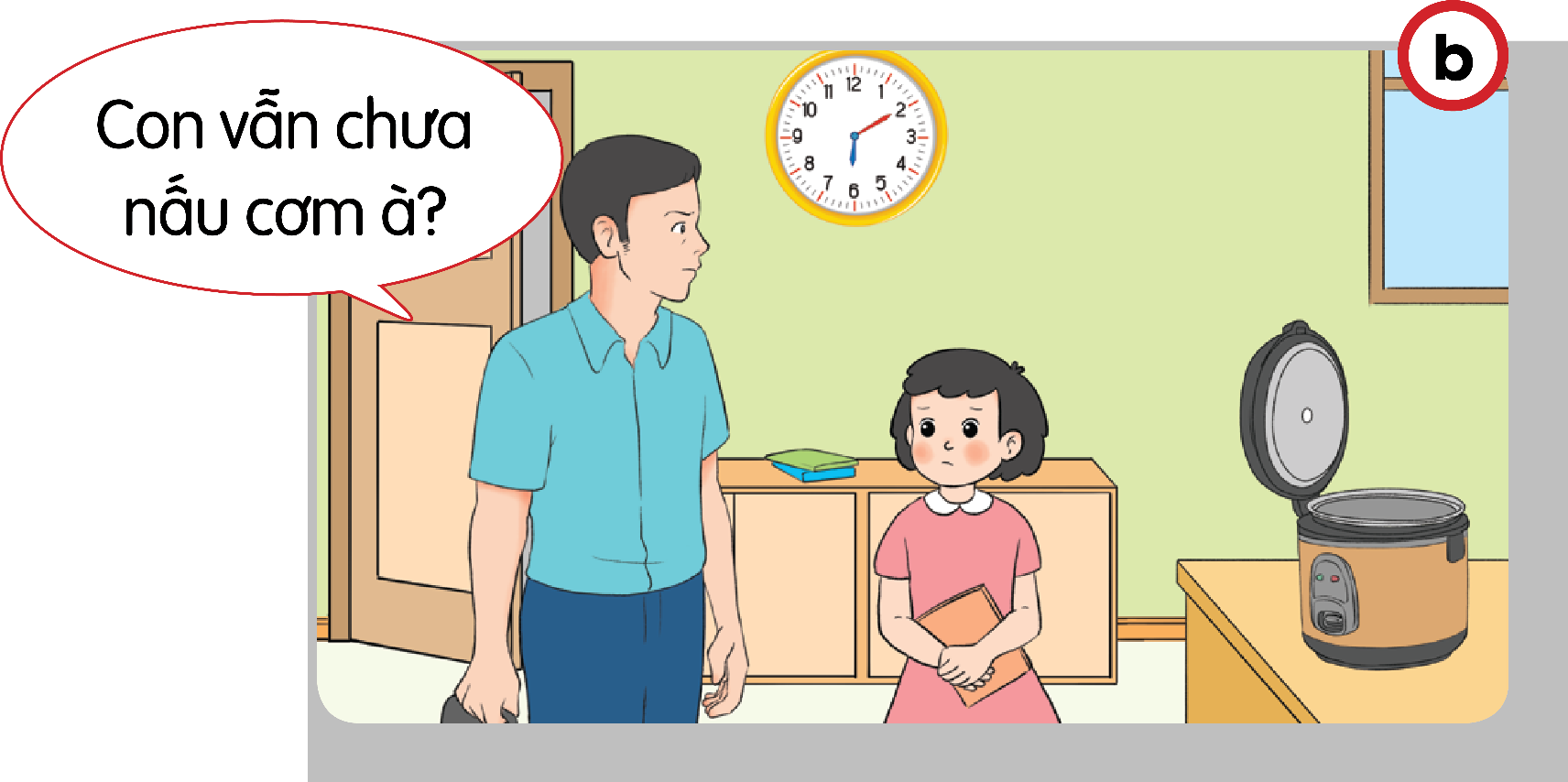 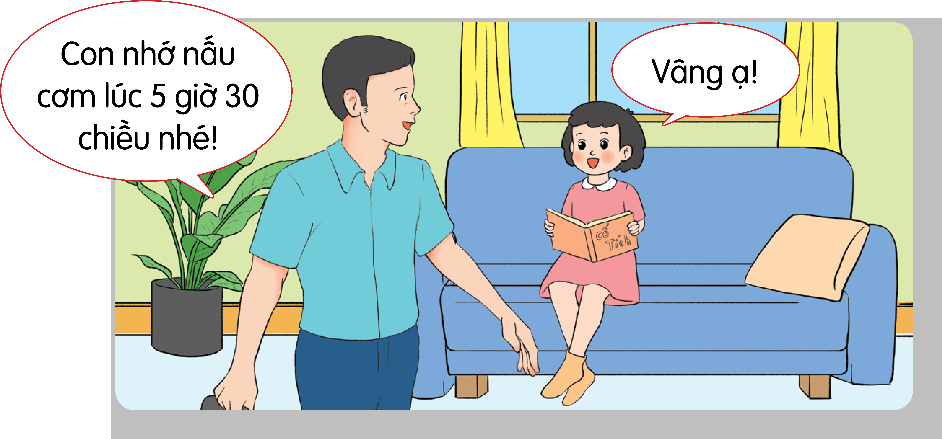 Đồng hồ đang chỉ 6 giờ 10 phút chiều, bố dặn Na nấu cơm lúc 5 giờ 30 phút. Na chưa nấu cơm.
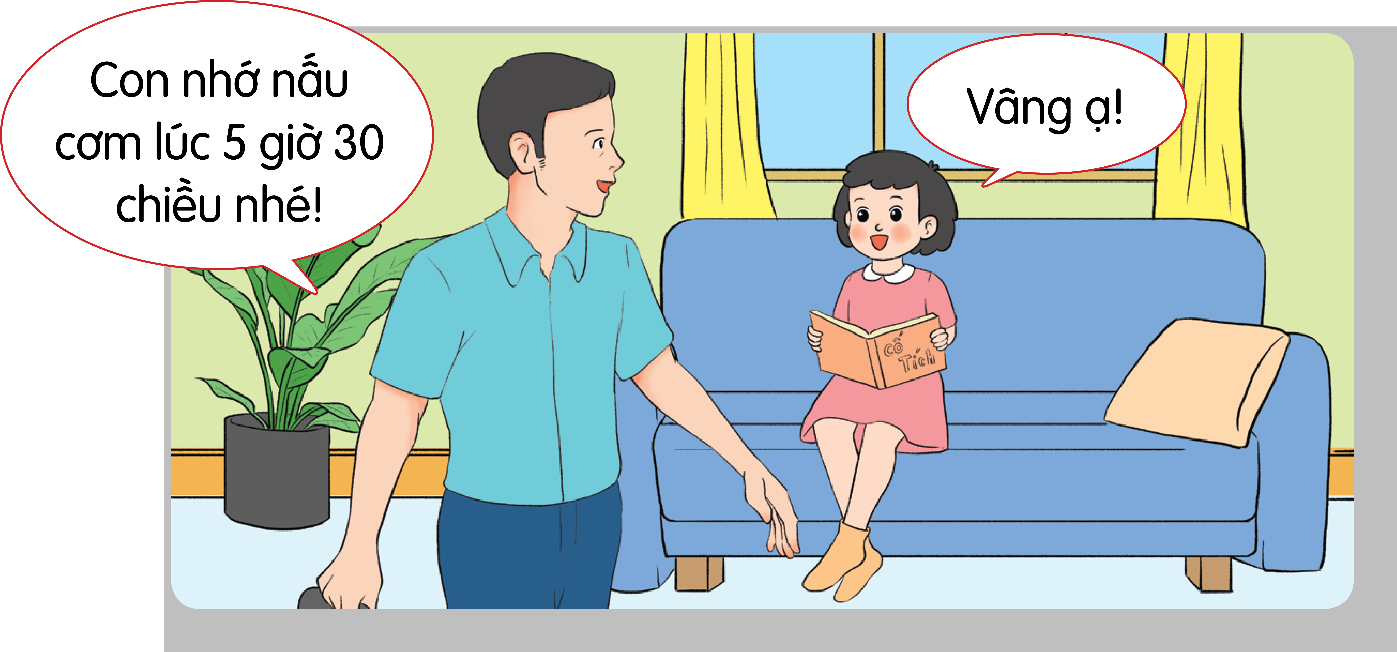 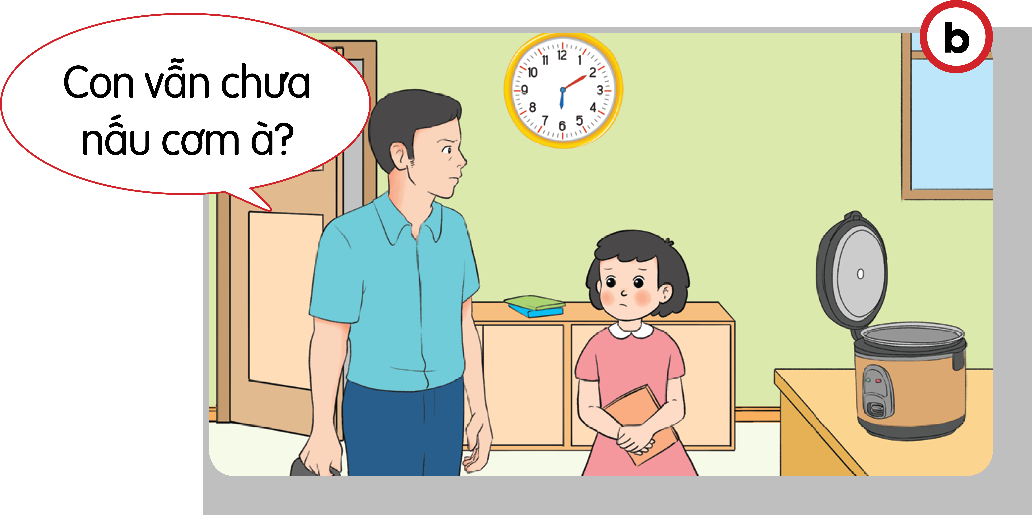 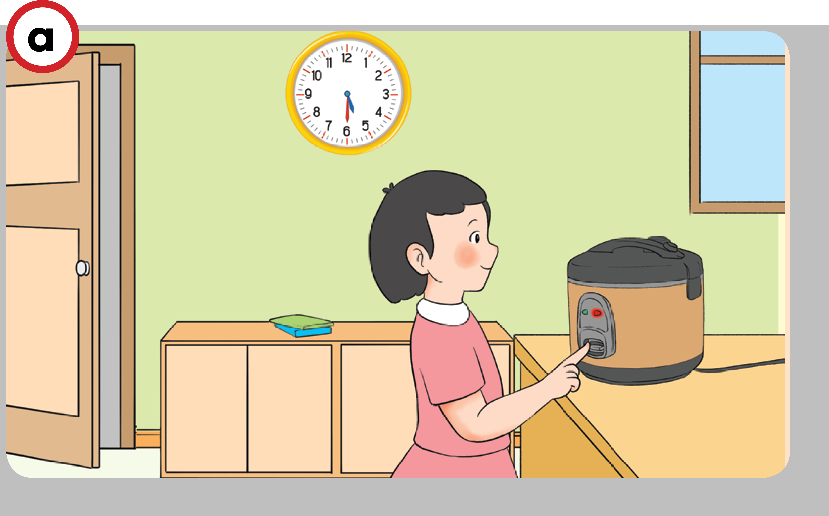 Hình ảnh a cho thấy Na hoàn thành nhiệm vụ đúng kế hoạch vì đồng hồ đang chỉ 5 giờ 30 chiều, là giờ mà bố dặn Na nấu cơm.
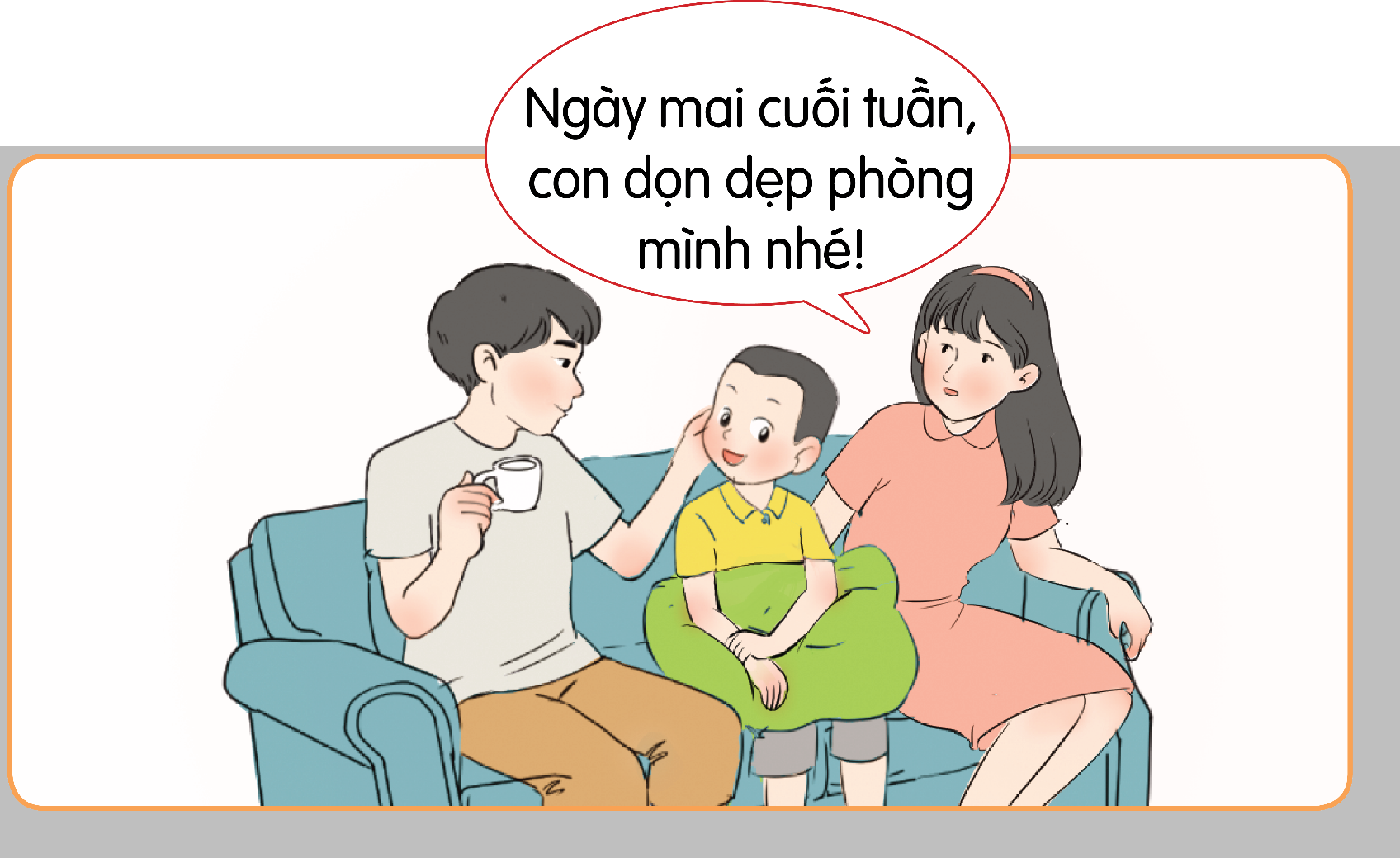 Cả nhà ngồi nói chuyện với nhau. Mẹ nói "Ngày mai cuối tuần, con dẹn dẹp phòng mình nhé!"
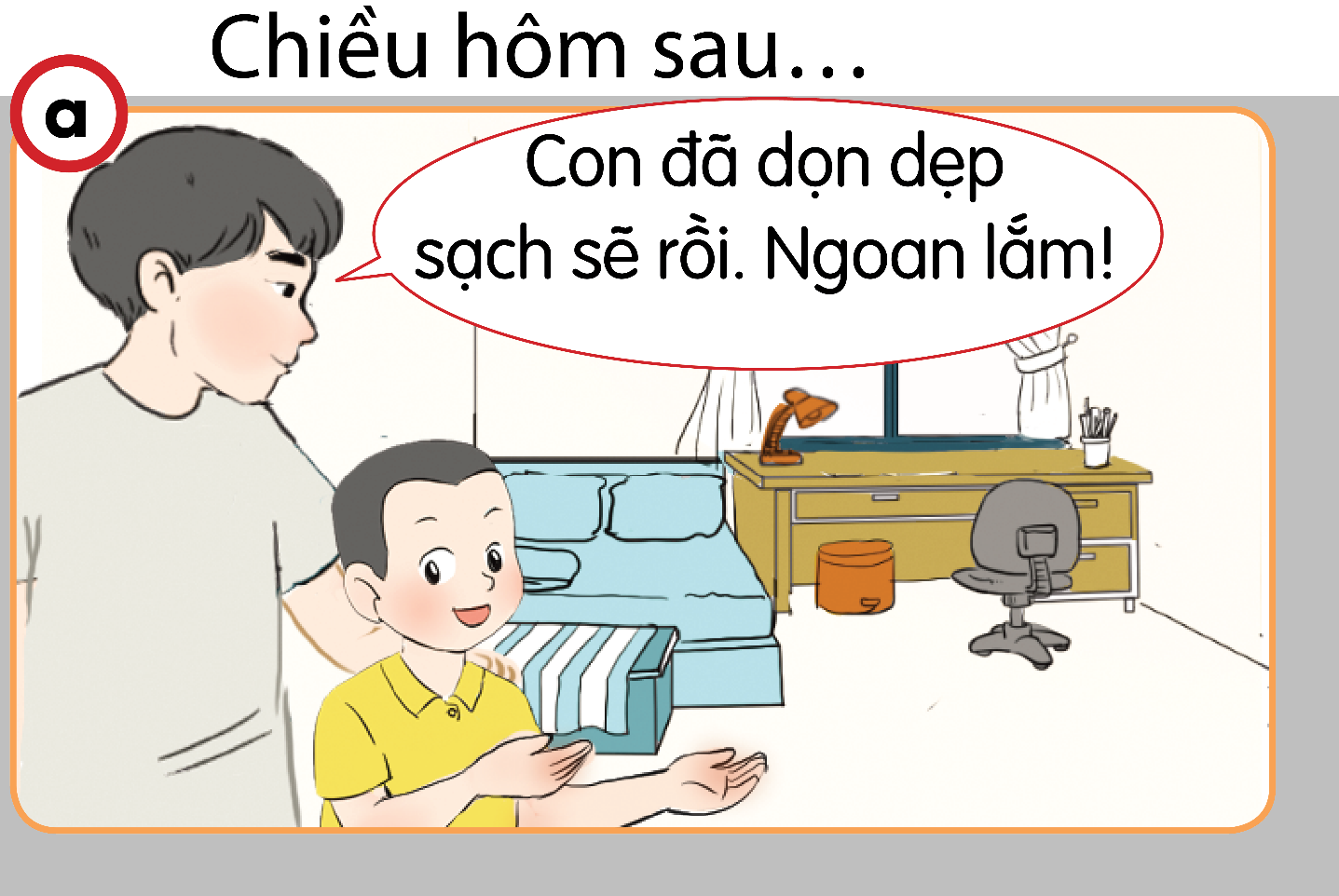 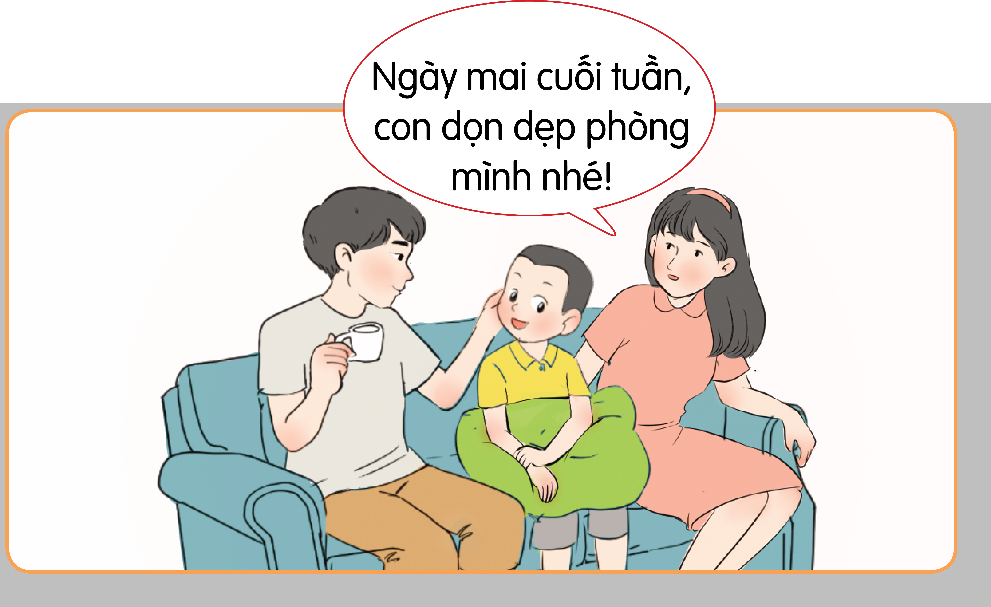 Chiều hôm sau bạn nhỏ đã dọn dẹp căn phòng sạch sẽ gọn gàng.
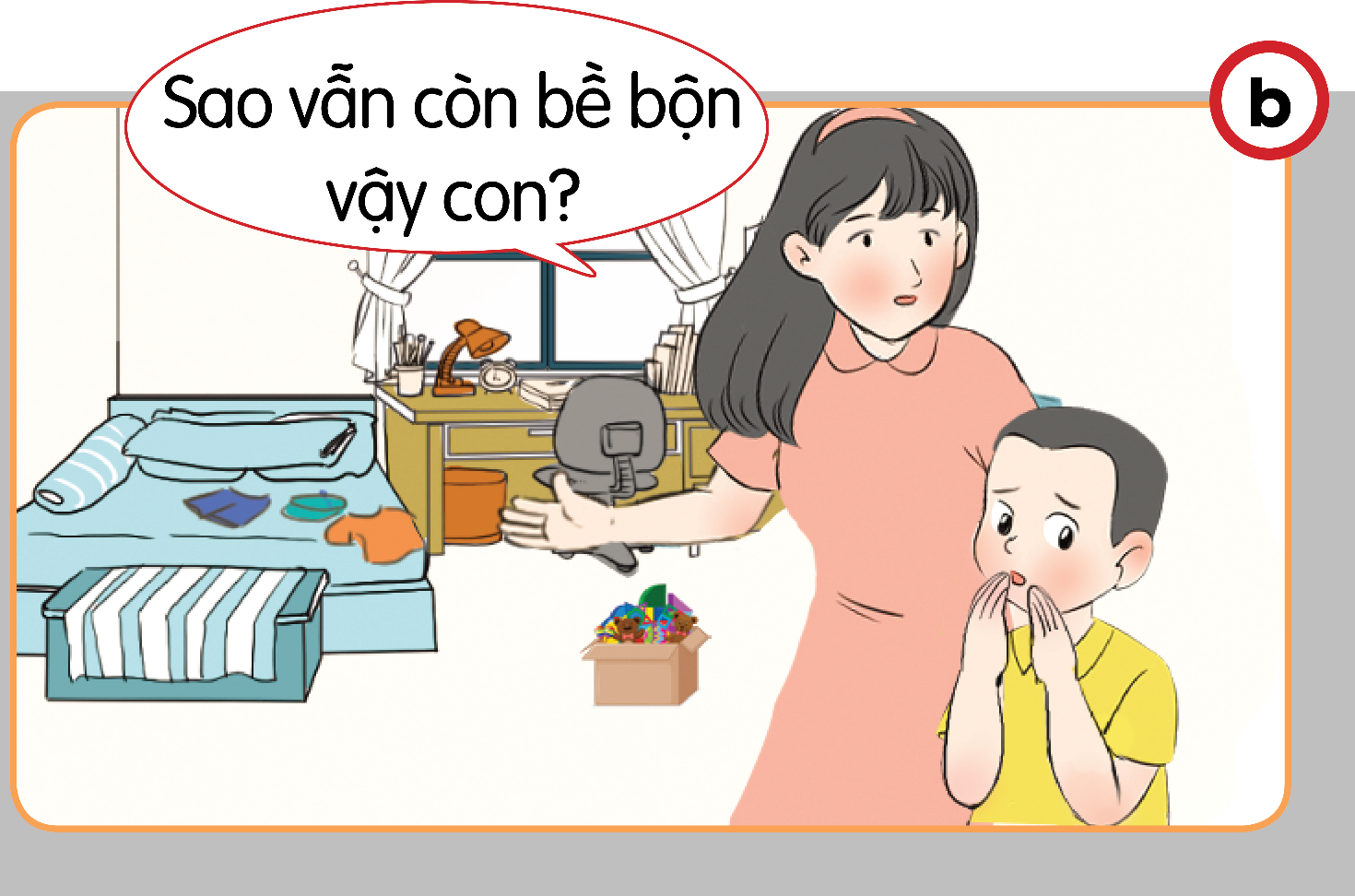 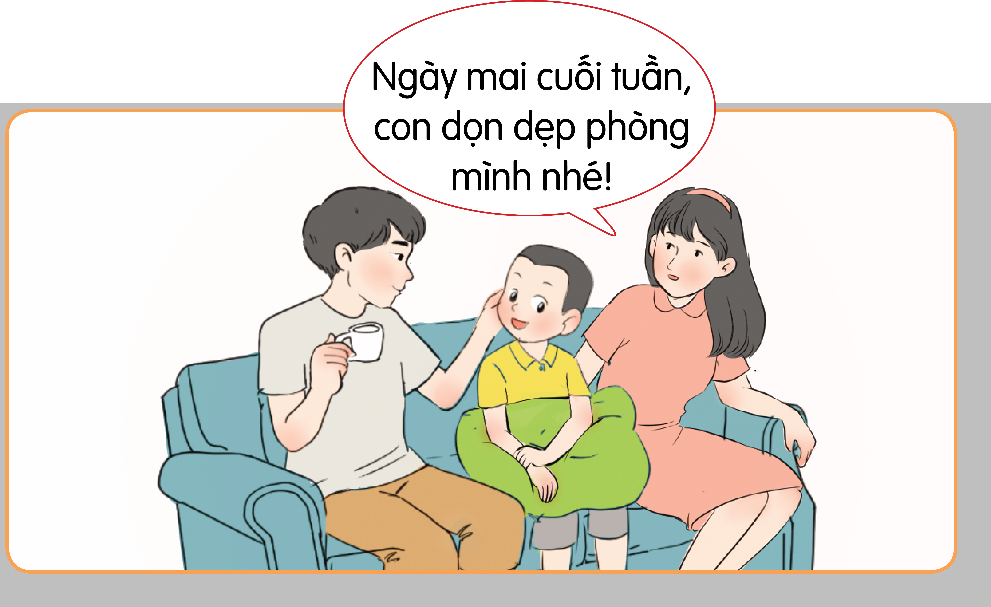 Chiều hôm sau phòng bạn Bin vẫn còn rất bừa bộn và chưa ngăn nắp.
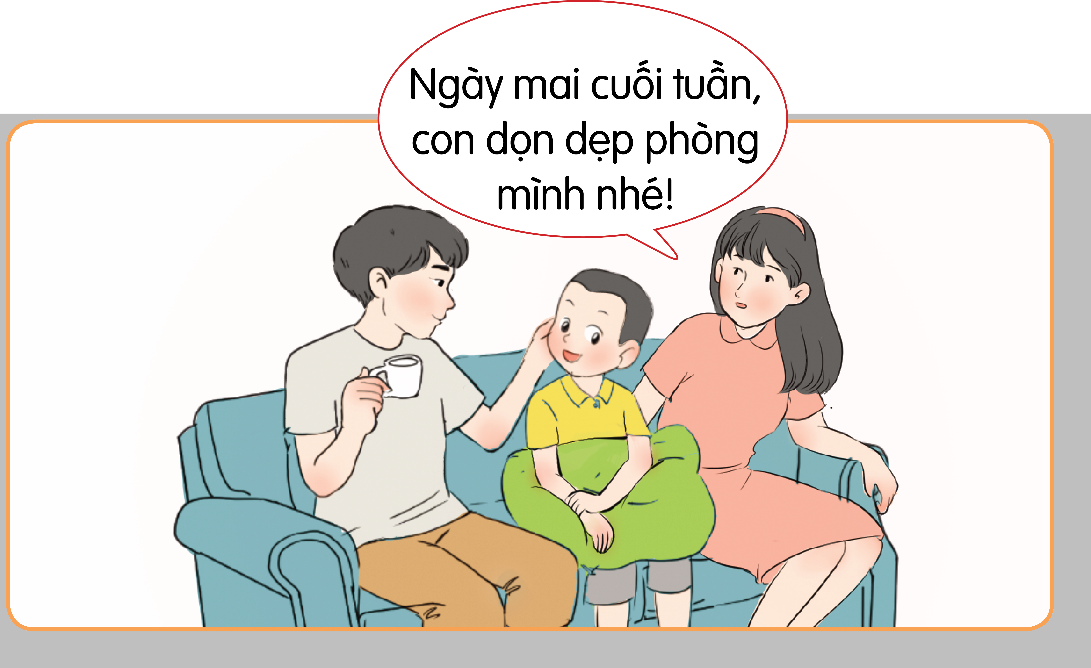 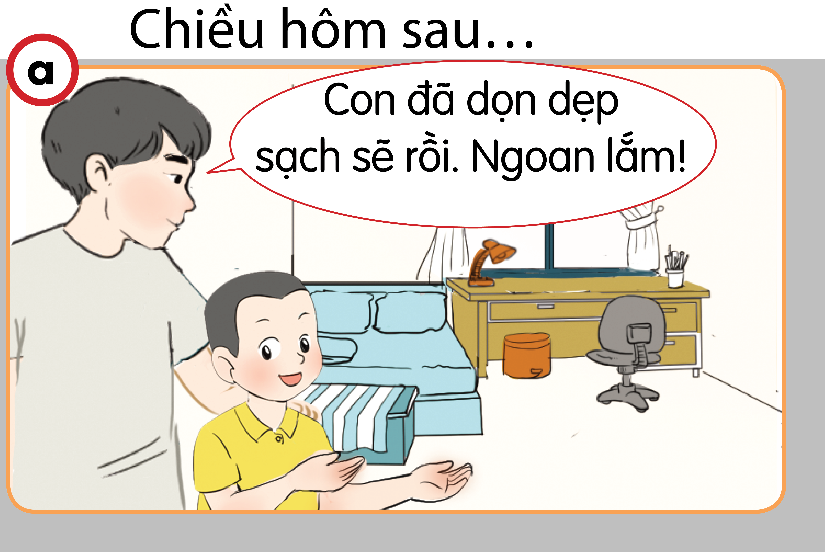 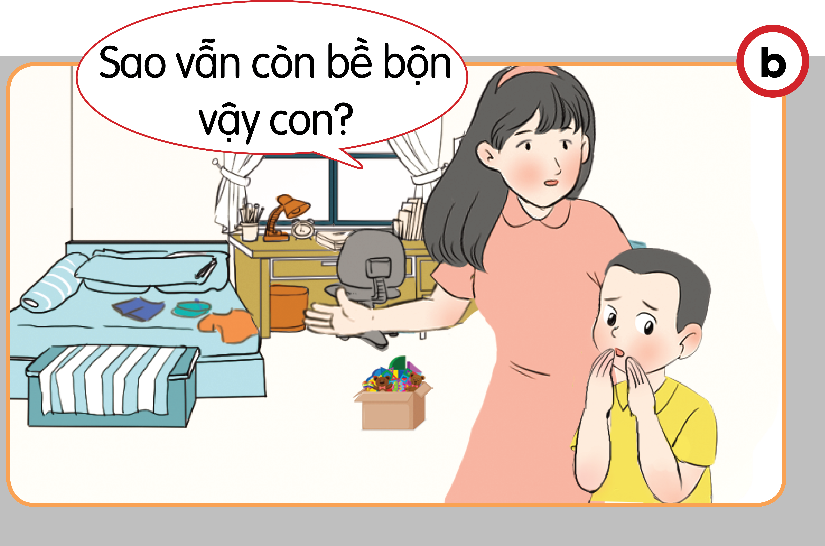 Hình ảnh a thể hiện Bin hoàn thành nhiệm vụ có chất lượng vì sau khi dọn dẹp, phòng của Bin trở nên rất sạch sẽ, gọn gàng và Bin nhận được lời khen của bố.
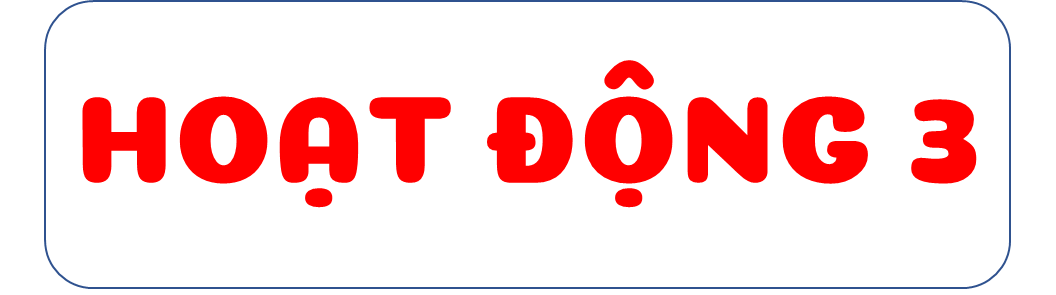 Kể chuyện theo tranh và trả lời câu hỏi
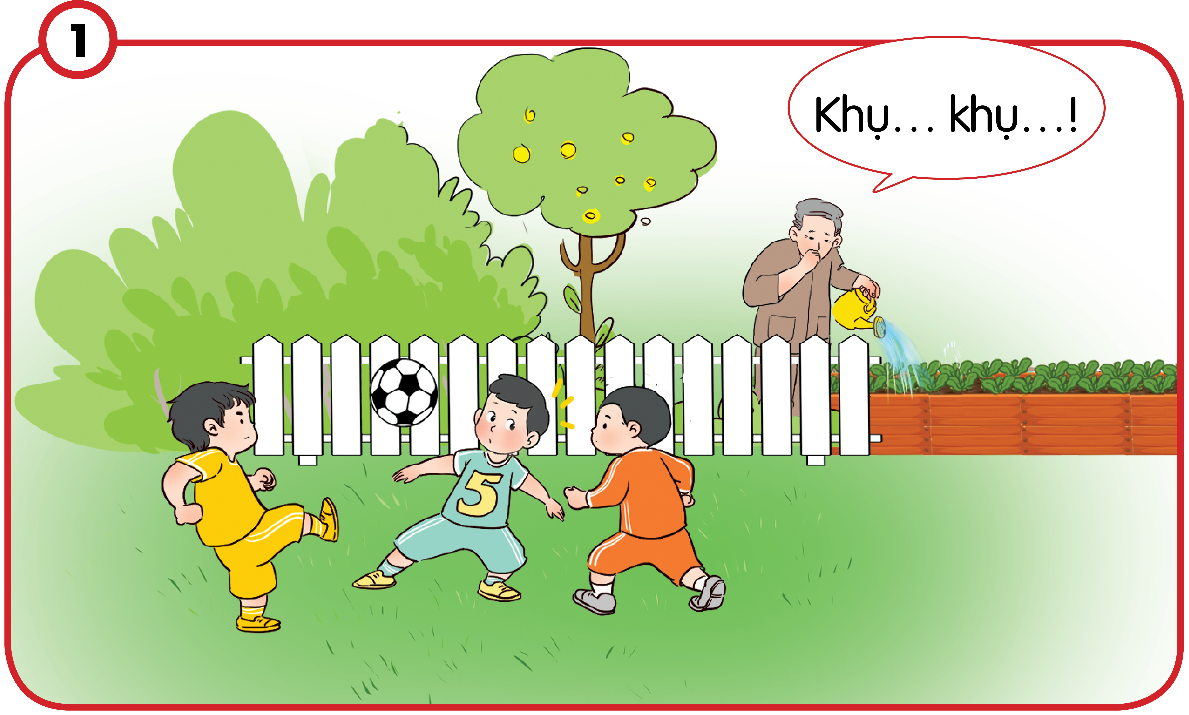 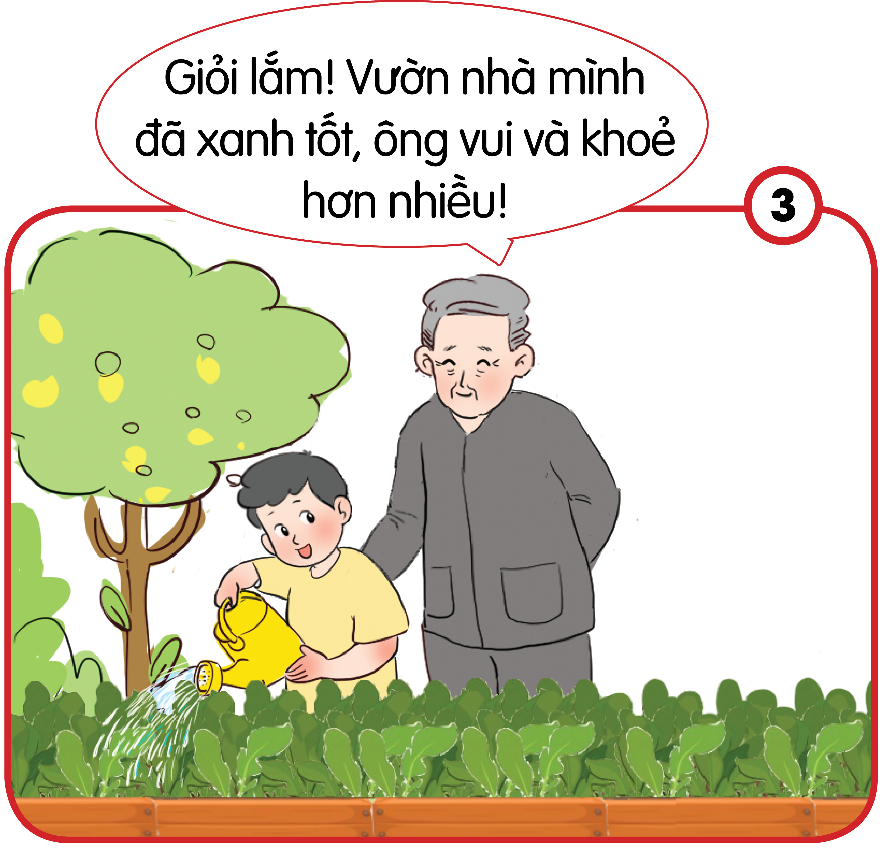 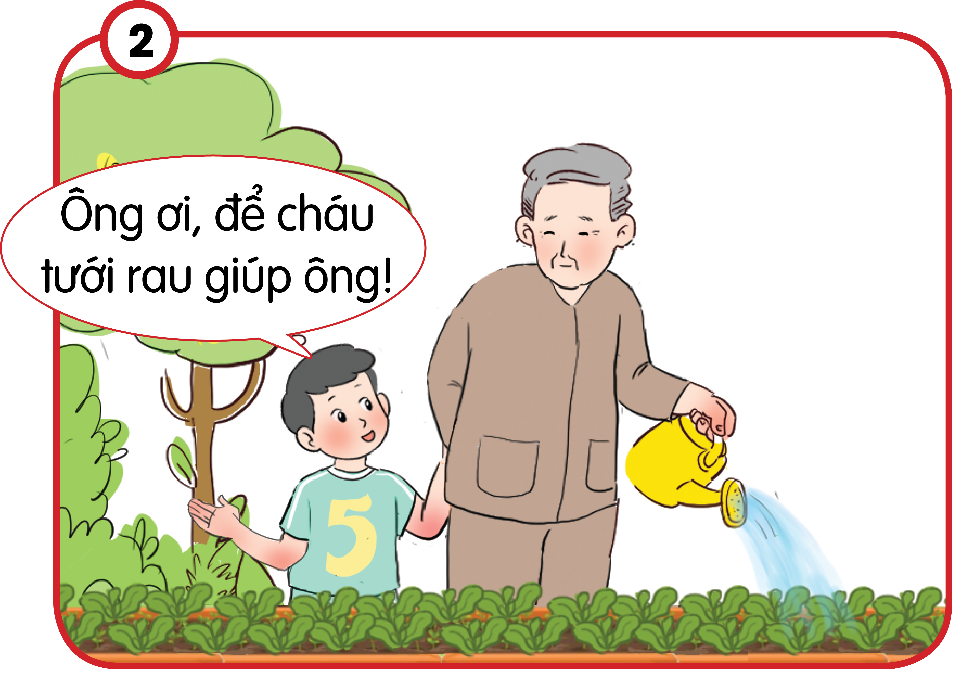 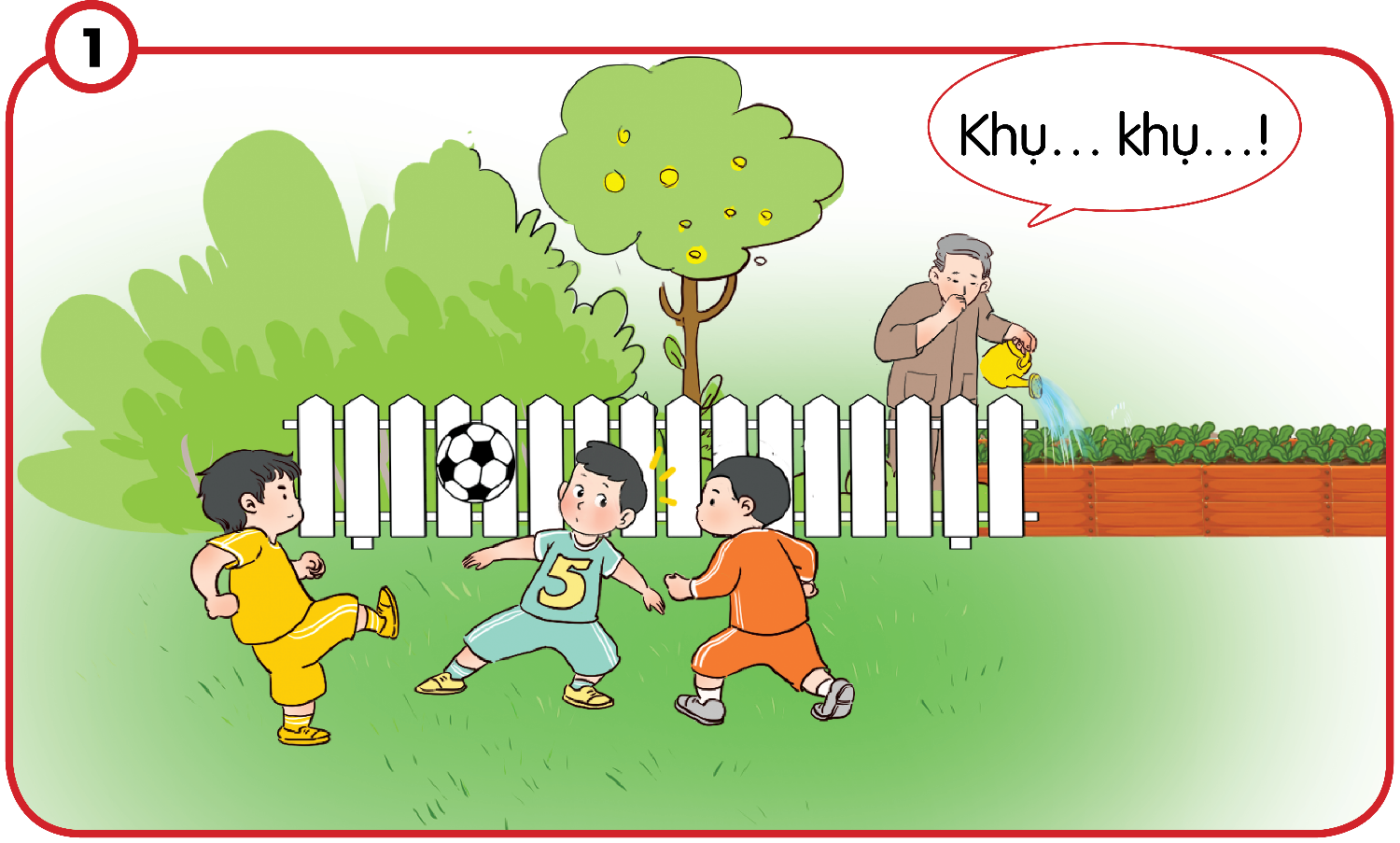 Tin cùng các bạn đang chơi đá bóng trong vườn thì ông của Tin đi ra để chuẩn bị tưới rau.
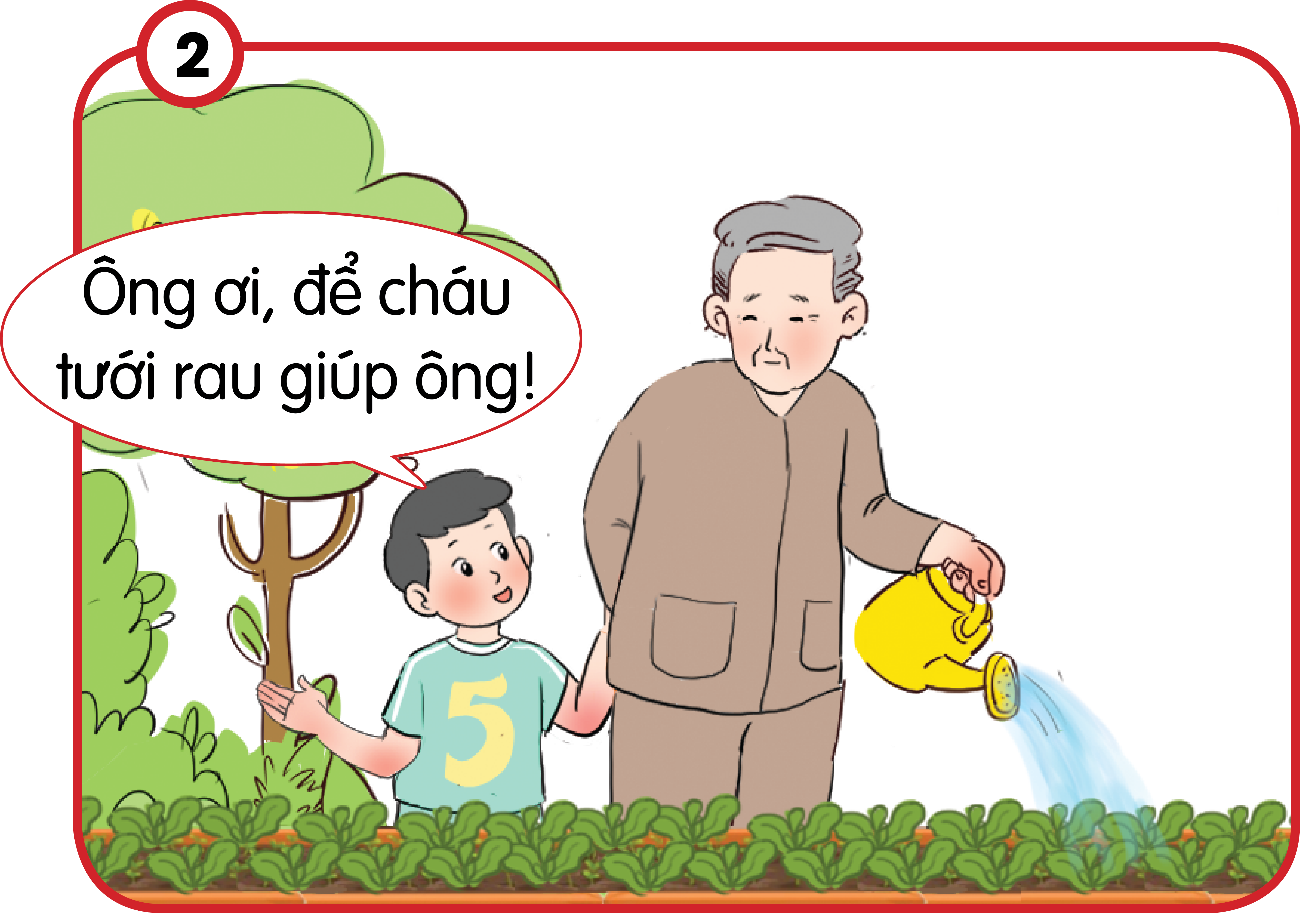 Tin nghe thấy tiếng ông ho nên quyết định không chơi nữa mà giúp ông tưới cho cây.
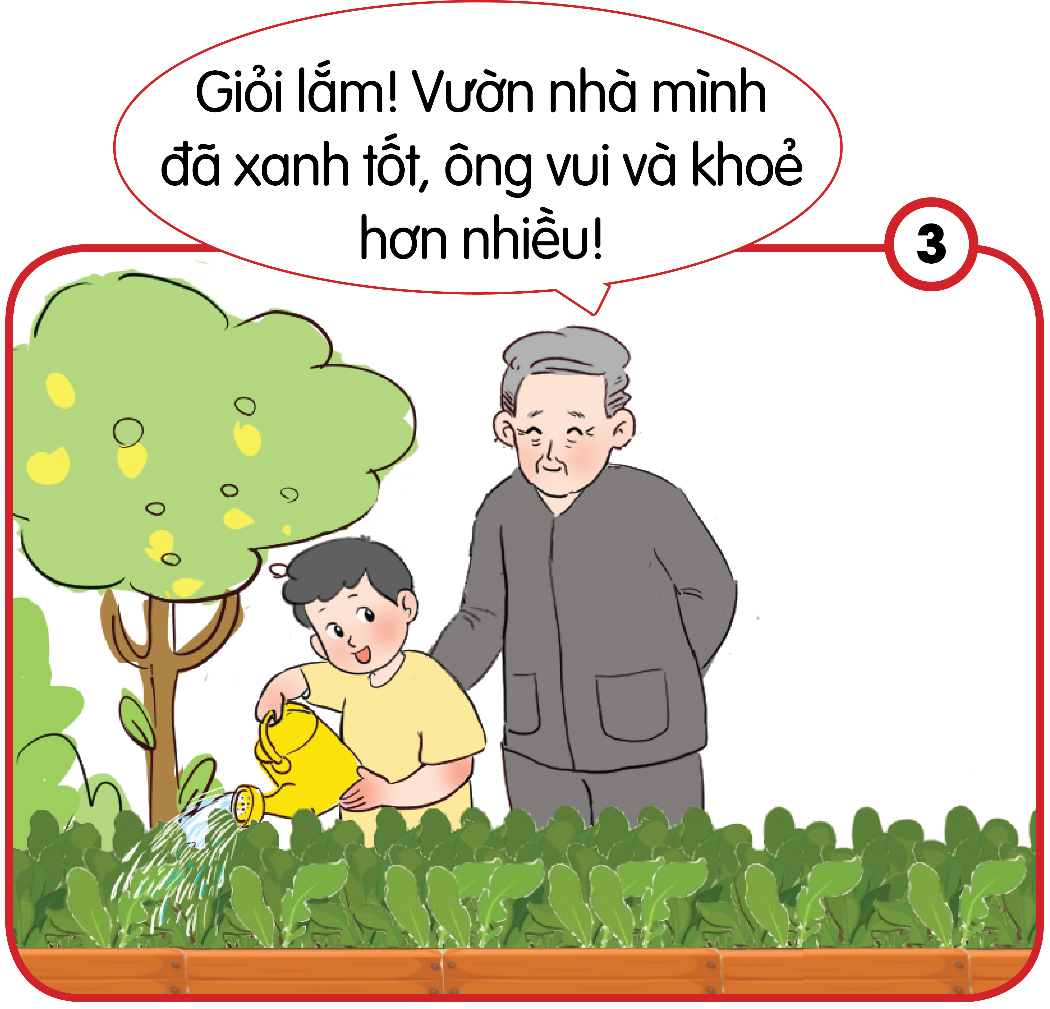 Sau một thời gian chăm chỉ phụ giúp ông, vườn cây nhà Tin đã xanh tốt, ông Tin cũng khoẻ và rất vui vẻ hơn trước rất nhiều.
Việc Tin tích cực tưới rau khiến vườn rau trở nên xanh tốt, ông của Tin cũng khoẻ và vui vẻ hơn nhiều.
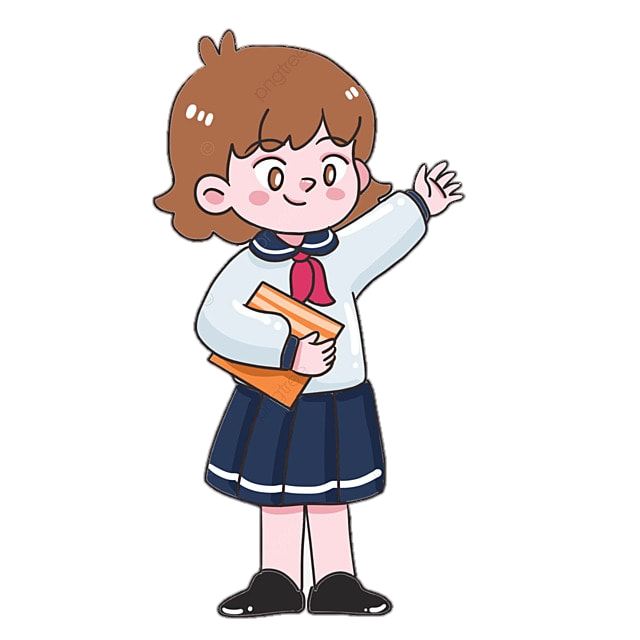 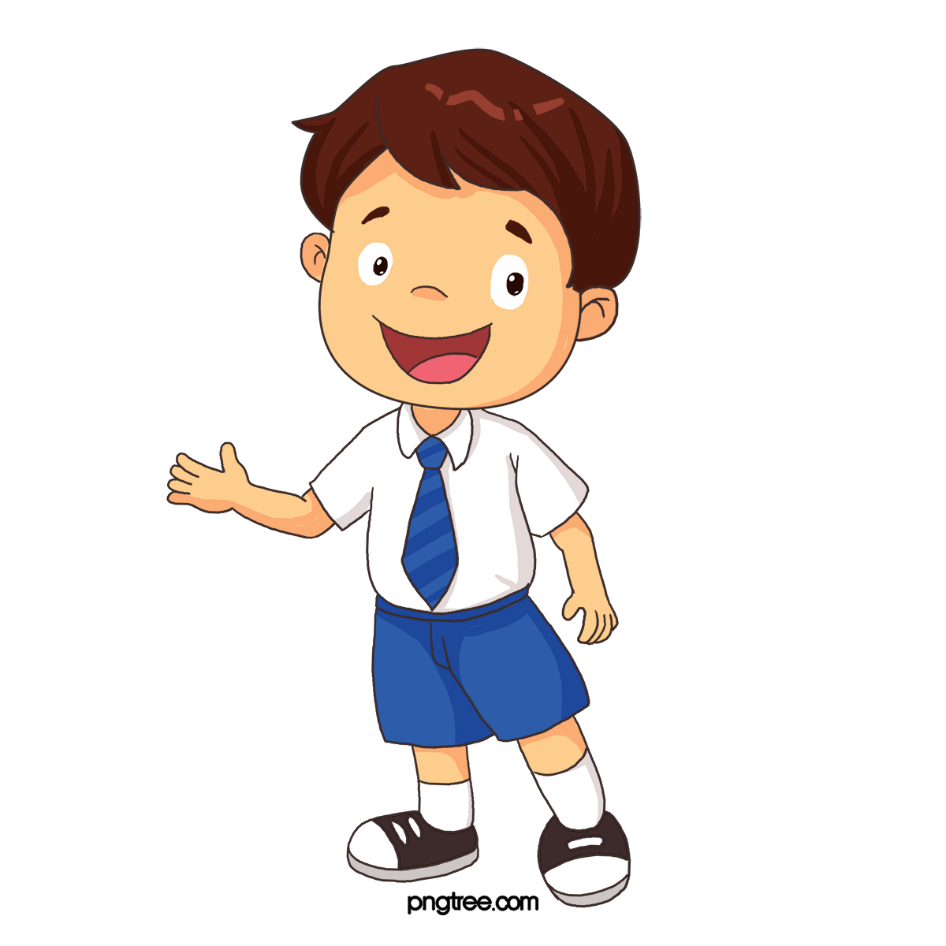 Việc Tin tích cực tưới rau mang lại điều gì?
Em cần tích cực hoàn thành nhiệm vụ ở nhà để chia sẻ với bố mẹ, người thân, giúp họ có thêm thời gian nghỉ ngơi sau một ngày làm việc vất vả.
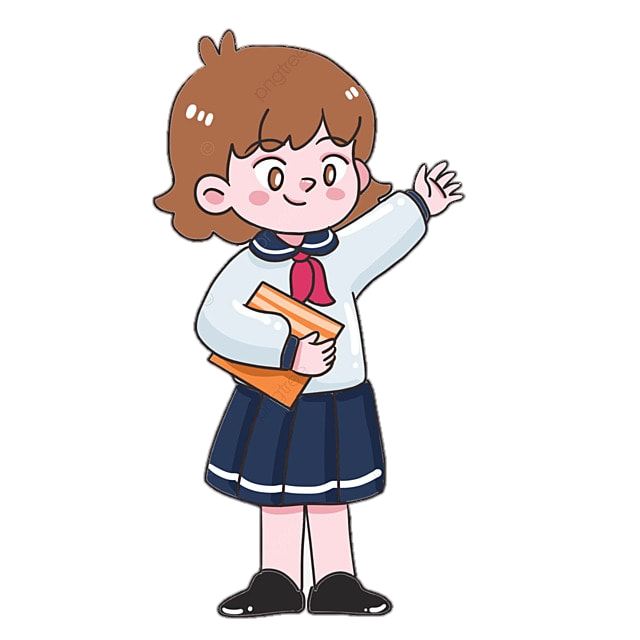 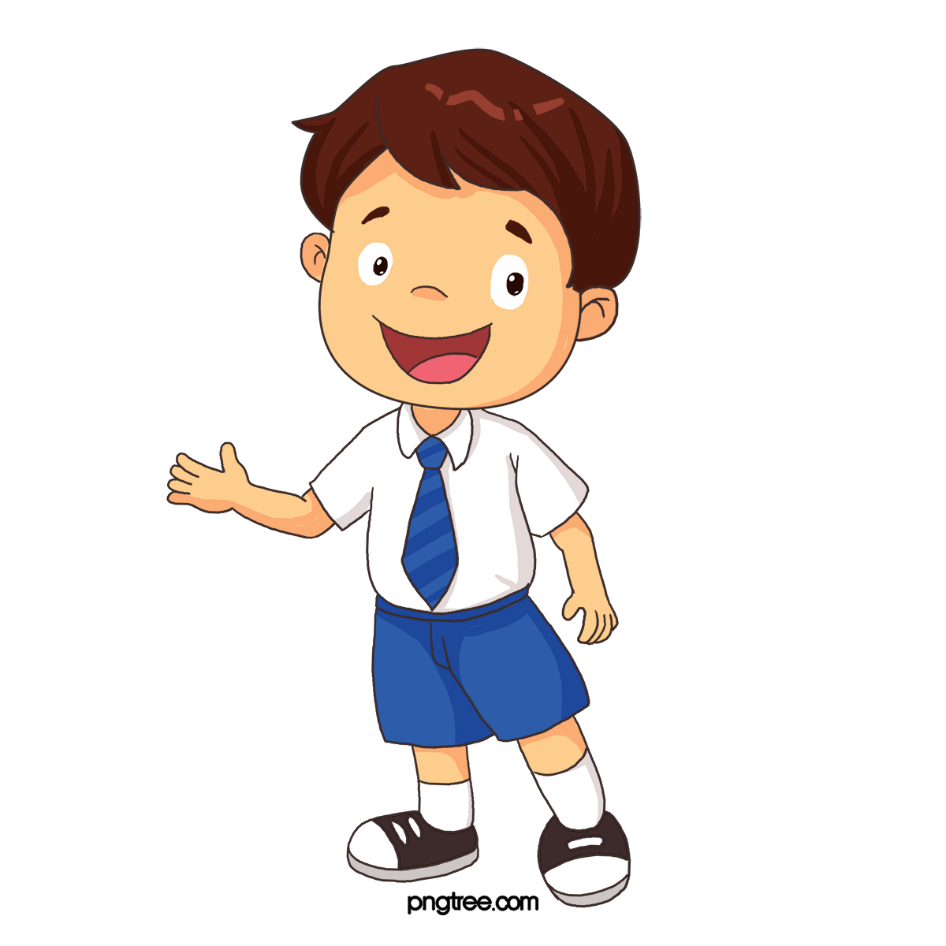 Vì sao em cần tích cực hoàn thành nhiệm vụ ở nhà?
TIẾP NỐI
Em tích cực hoàn thành nhiệm vụ ở nhà để giúp đỡ người thân trong gia đình nhé!
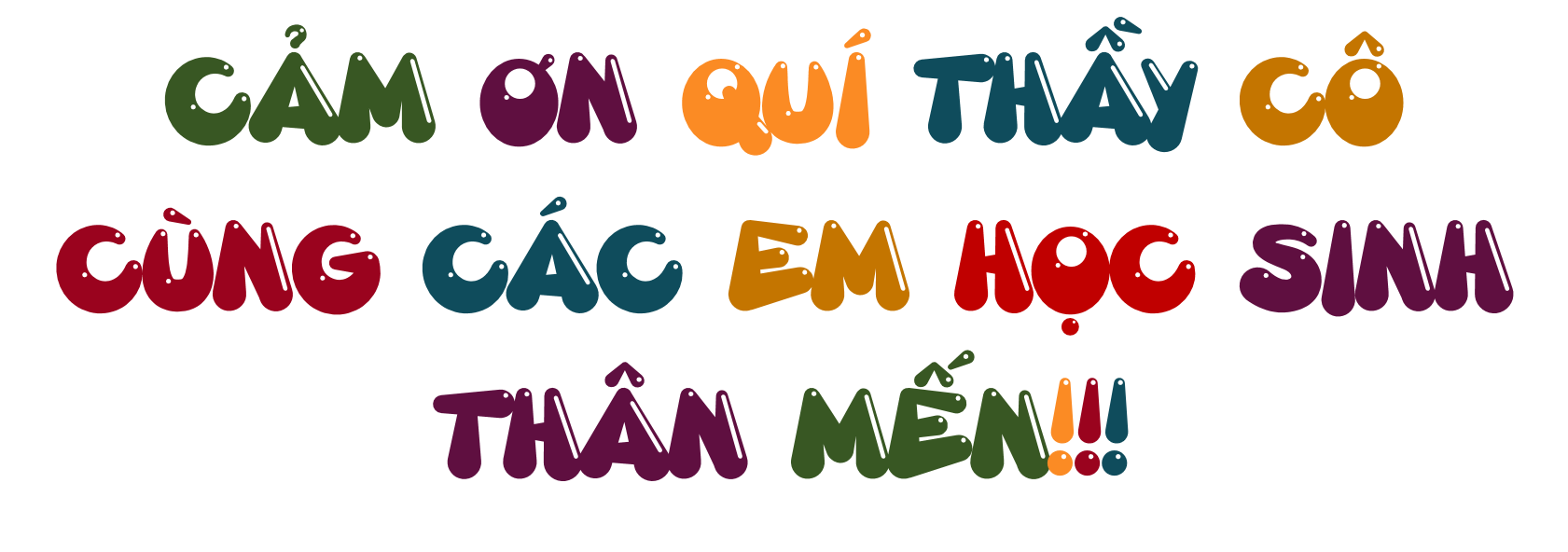